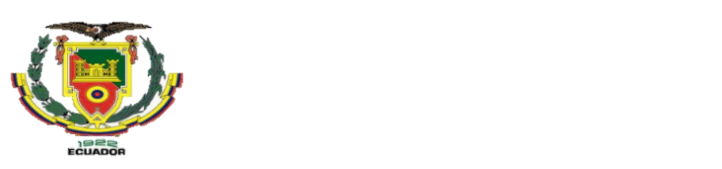 PROPUESTA DE UN SISTEMA DE GESTIÓN DE SEGURIDAD PARA LA AVIACIÓN MILITAR CONSIDERANDO LAS NUEVAS TECNOLOGÍAS
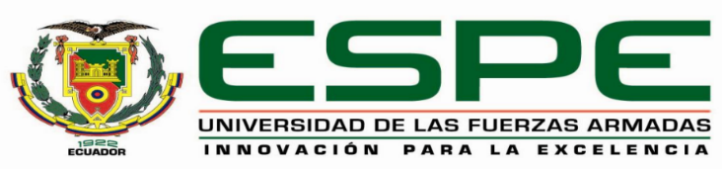 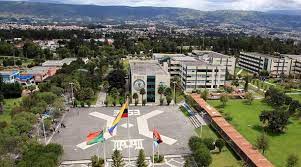 INTEGRANTES:
- MAYO DE  A.E XAVIER PAZMIÑO NEVAREZ
- MAYO DE A.E FERNANDO VALLEJO ORBE
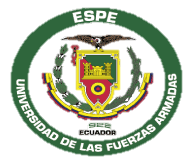 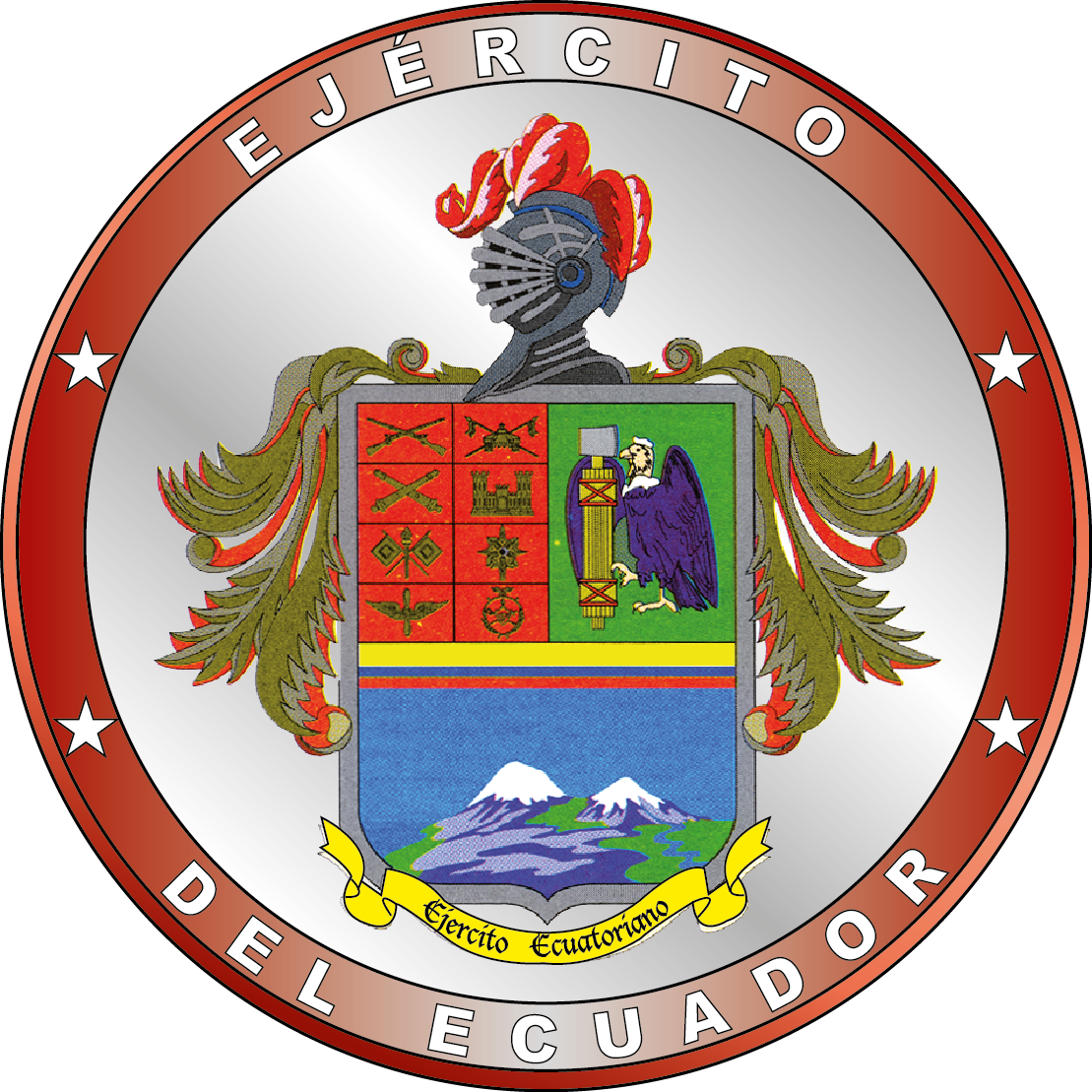 PLANTEAMIENTO DEL PROBLEMA
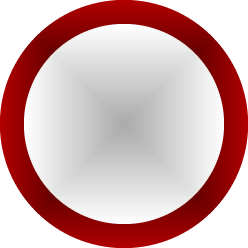 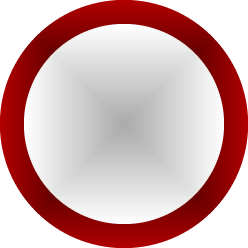 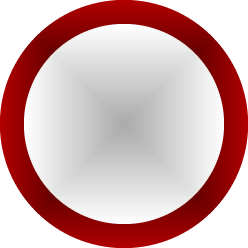 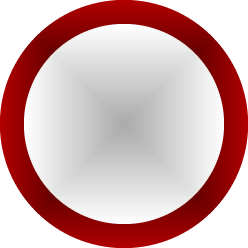 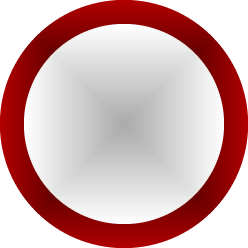 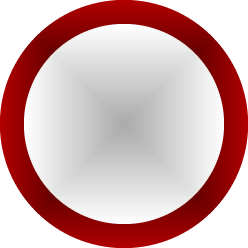 2
1
5
6
3
4
OBJETIVOS
MARCO TEÓRICO
PREGUNTAS DE INVESTIGACIÓN Y JUSTIFICACIÓN
PROPUESTA
CONCLUSIONES Y RECOMENDACIONES
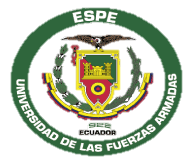 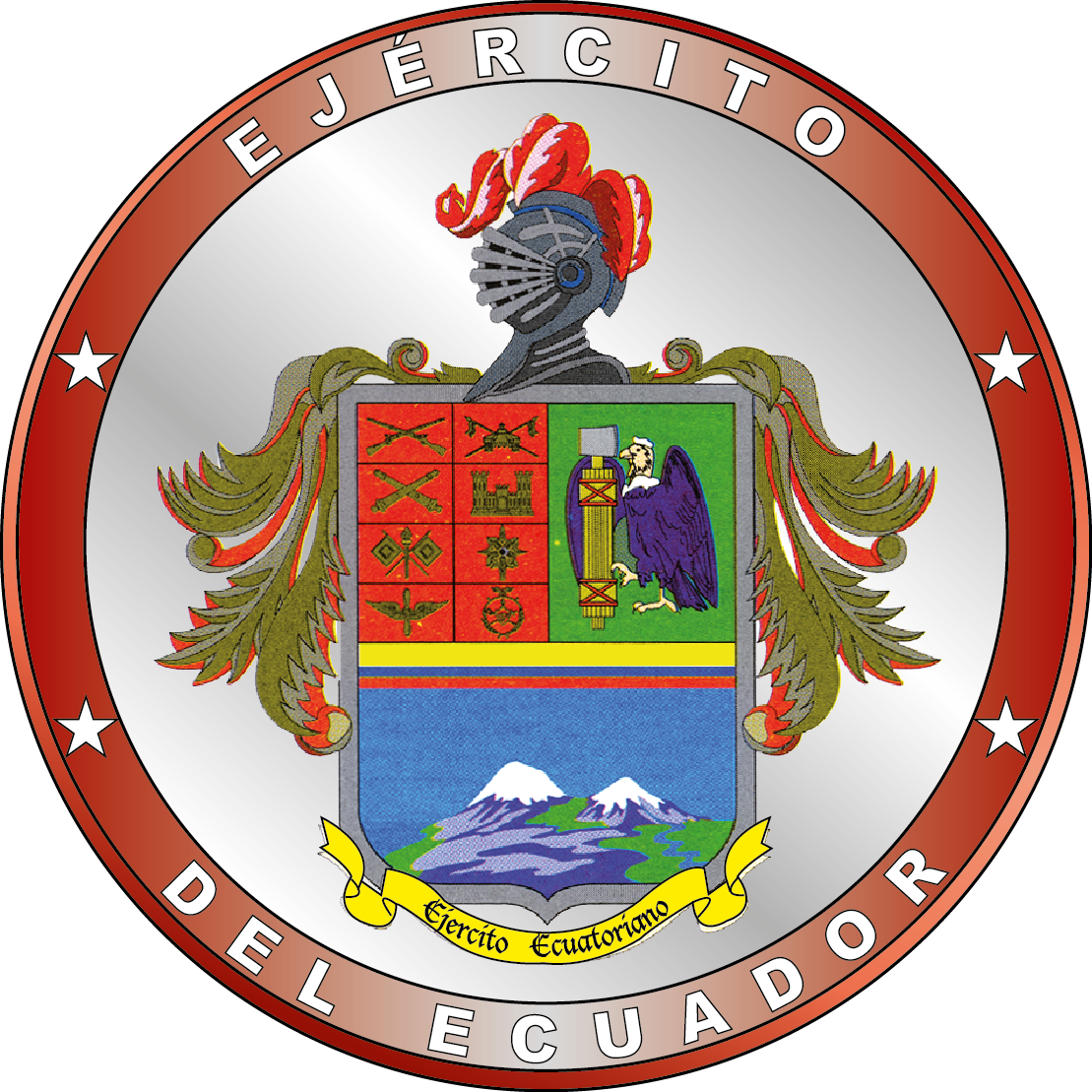 PLANTEAMIENTO DEL PROBLEMA
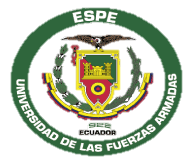 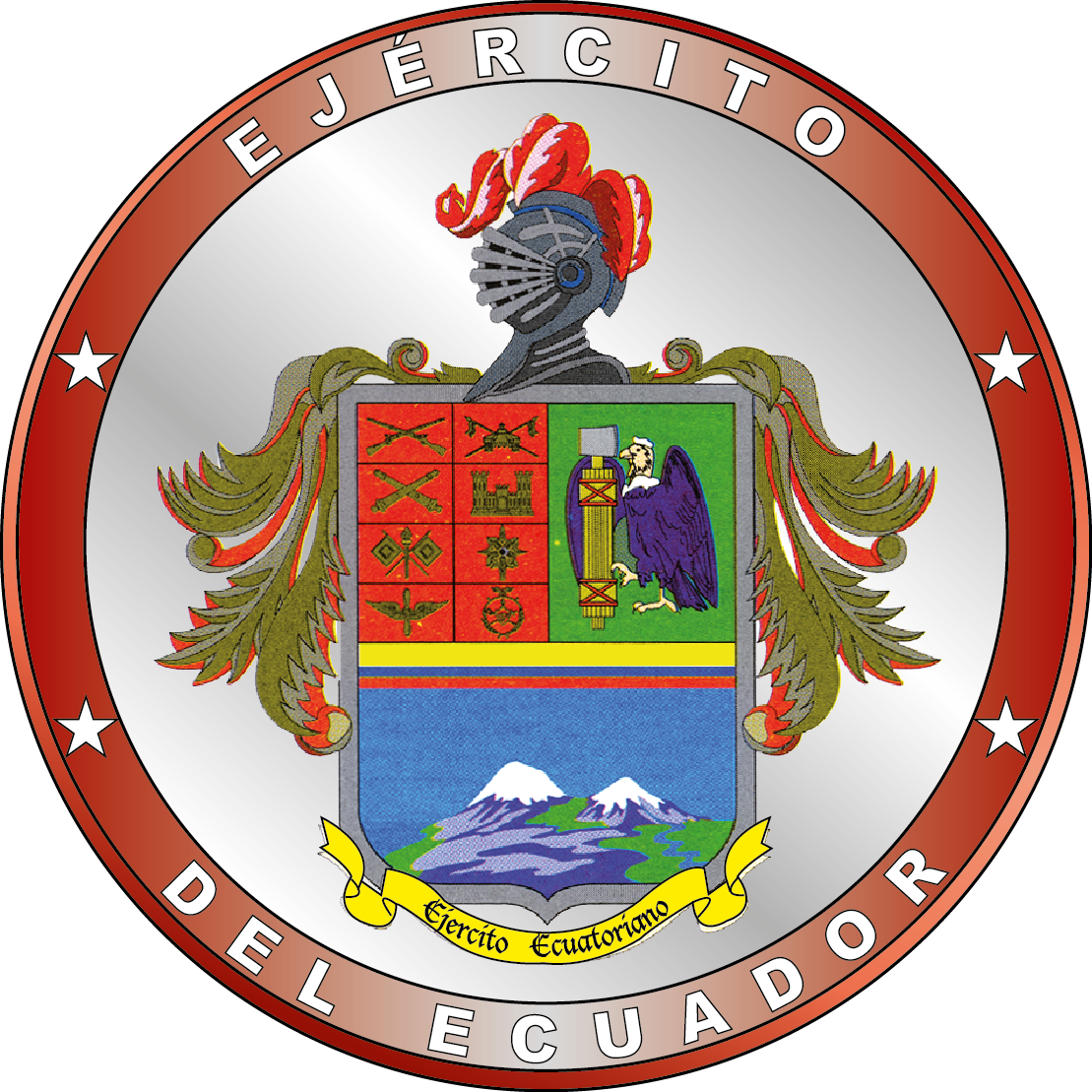 1. PLANTEAMIENTO DEL PROBLEMA
SISTEMA DE SEGURIDAD-GESTIÓN DE SEGURIDAD
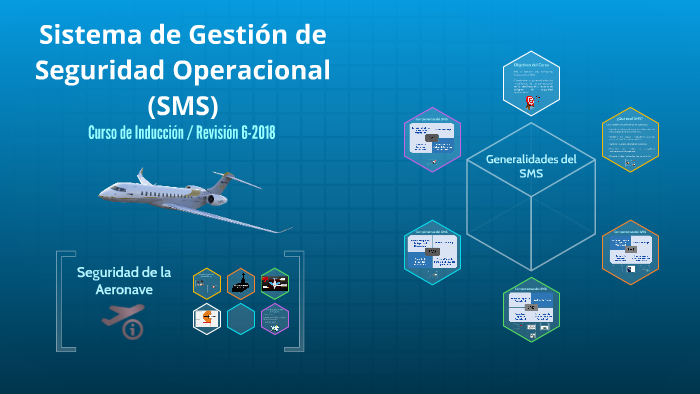 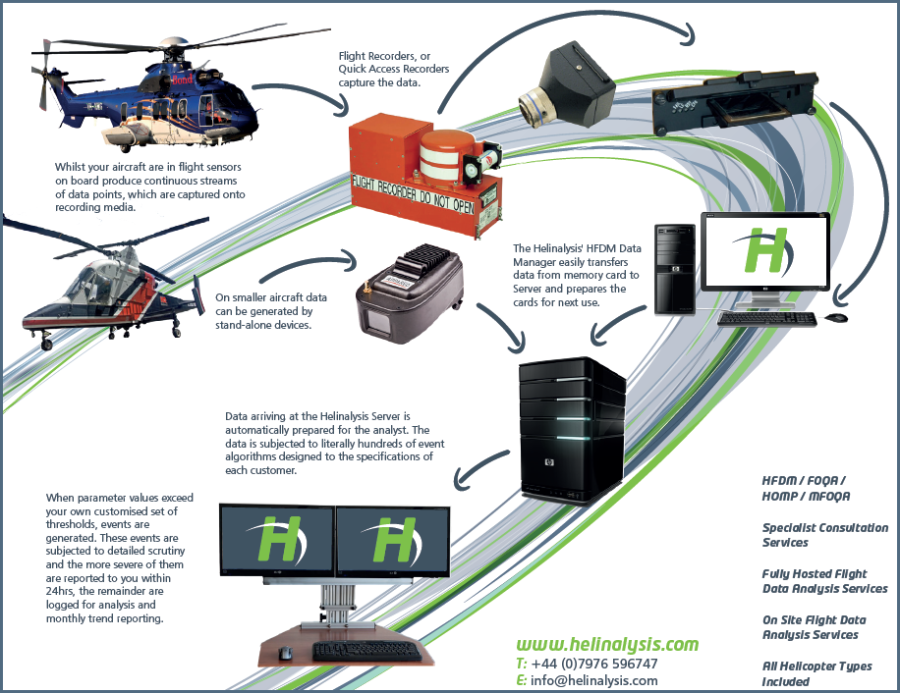 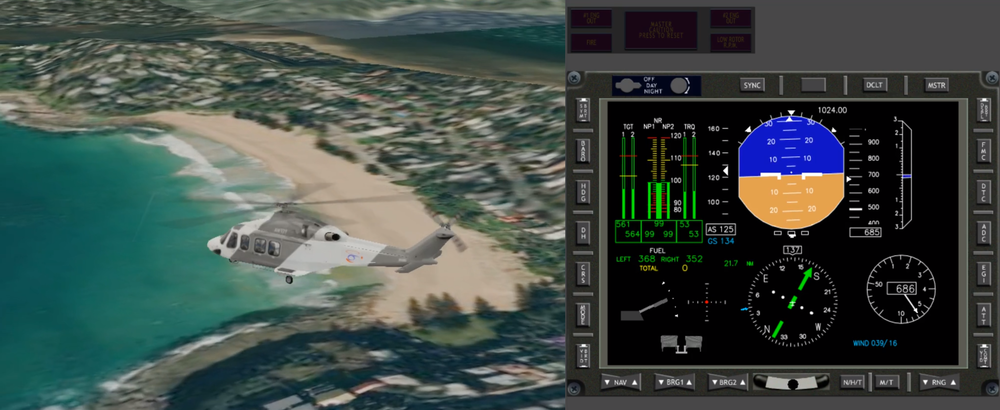 TOMADO DE SMS OACI 2013
[Speaker Notes: La necesidad de incrementar la seguridad de la información o datos para las operaciones críticas de Fuerza Terrestre ha crecido marcadamente en los últimos años como resultado del aumento del uso de las tecnologías de la información, es en ese sentido F.T está expuesta a posibles ataques cibernéticos por elementos internos o externos que desean obtener la información vulnerando las medidas de seguridad que se disponen actualmente, conjuntamente con la ausencia de una legislación destinada a la protección de datos a nivel nacional, la falta de desarrollo de capacidades de la función judicial, débil diseño de la red perimetral de seguridad de FFAA e insuficientes recursos disponibles para ciberdefensa.

¿Cuáles son las dificultades que impiden el mejoramiento de la Ciberdefensa y su impacto o incidencia en la protección de datos e infraestructura de Fuerza Terrestre, en la era de la cuarta revolución industrial?

¿Cuáles son las dificultades que imposibilitan el manteniendo de la confidencialidad, integridad y disponibilidad de la información en Fuerza Terrestre?
 
¿Cuáles son las causas o razones por las cuales se presenta carencias de recursos disponibles para Ciberdefensa?

¿Cuáles son las técnicas y/o modelos para detectar anomalías y autenticación en el entorno de Big Data y enfoque de inteligencia artificial, para prevenir ataques de ciberseguridad y preservar la privacidad?]
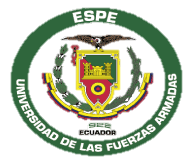 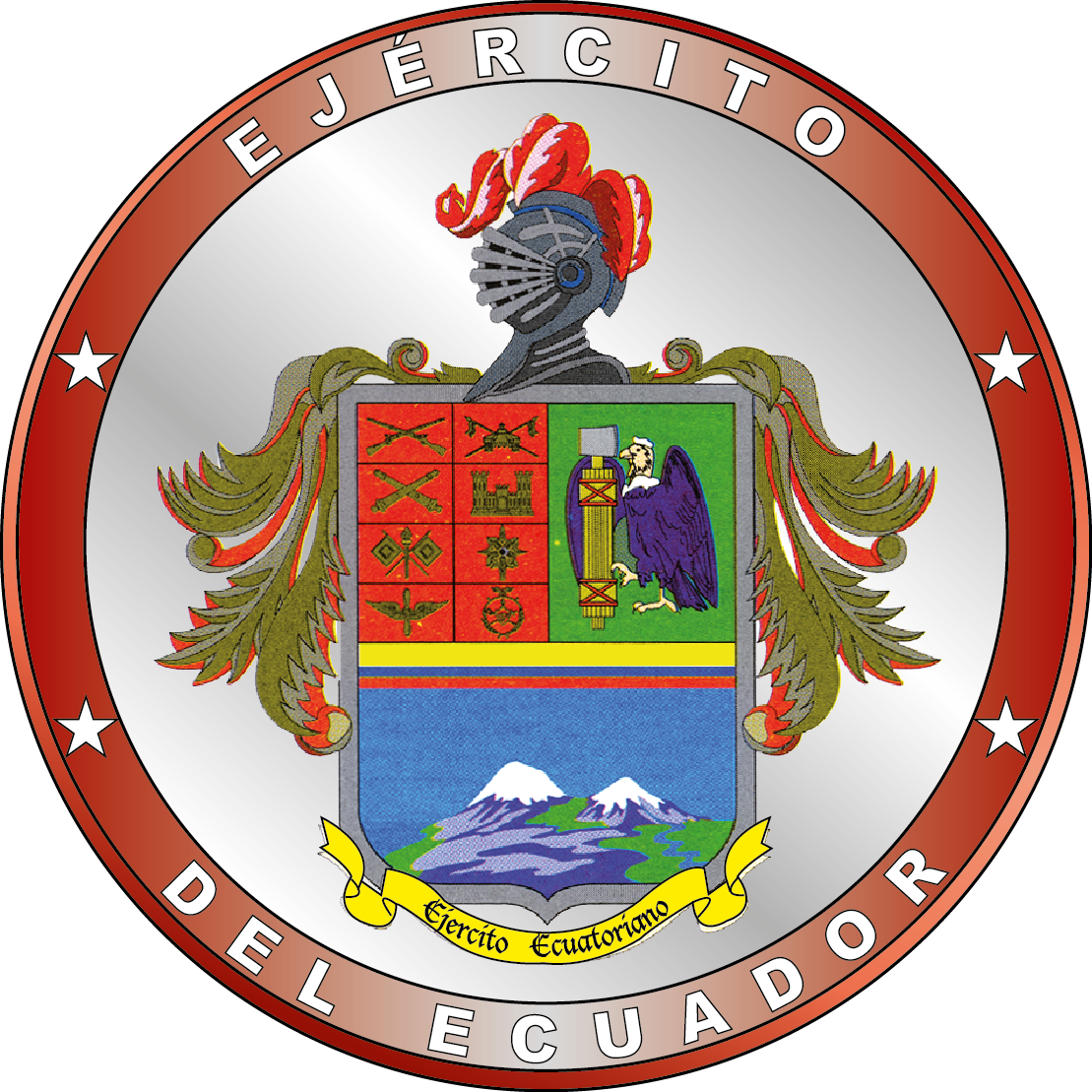 1. PLANTEAMIENTO DEL PROBLEMA
LA AVIACIÓN DEL EJÉRCITO Y SUS NORMATIVAS
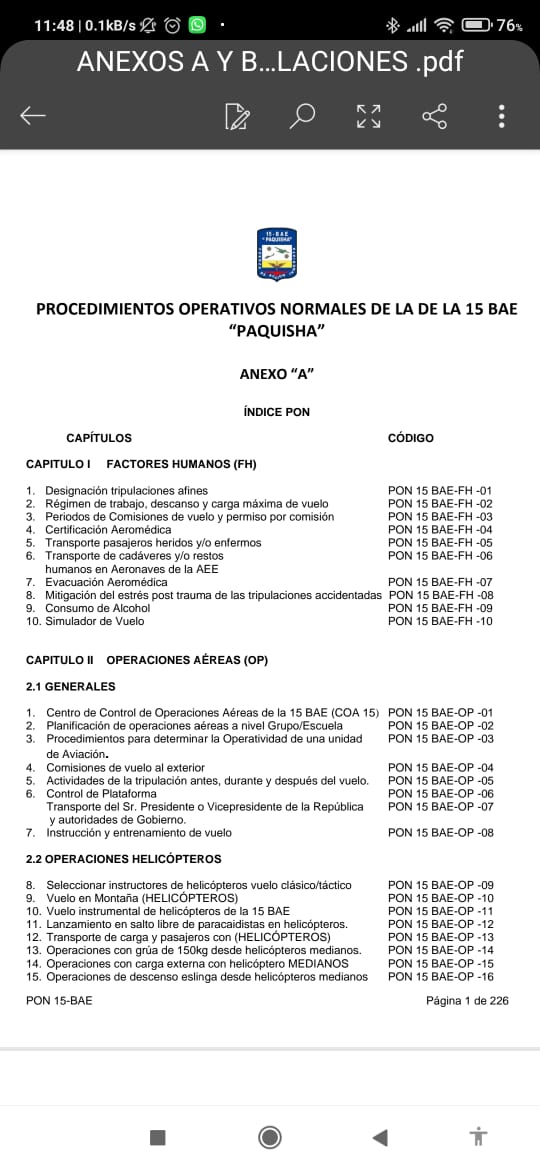 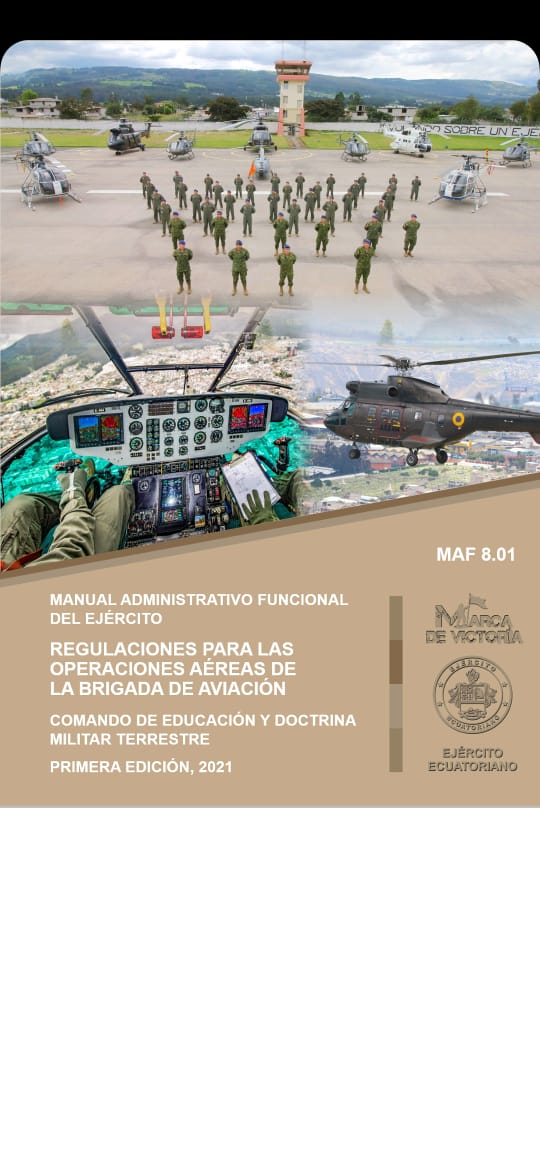 TOMADO REGULACION Y PON 15BAE 2021
[Speaker Notes: La necesidad de incrementar la seguridad de la información o datos para las operaciones críticas de Fuerza Terrestre ha crecido marcadamente en los últimos años como resultado del aumento del uso de las tecnologías de la información, es en ese sentido F.T está expuesta a posibles ataques cibernéticos por elementos internos o externos que desean obtener la información vulnerando las medidas de seguridad que se disponen actualmente, conjuntamente con la ausencia de una legislación destinada a la protección de datos a nivel nacional, la falta de desarrollo de capacidades de la función judicial, débil diseño de la red perimetral de seguridad de FFAA e insuficientes recursos disponibles para ciberdefensa.

¿Cuáles son las dificultades que impiden el mejoramiento de la Ciberdefensa y su impacto o incidencia en la protección de datos e infraestructura de Fuerza Terrestre, en la era de la cuarta revolución industrial?

¿Cuáles son las dificultades que imposibilitan el manteniendo de la confidencialidad, integridad y disponibilidad de la información en Fuerza Terrestre?
 
¿Cuáles son las causas o razones por las cuales se presenta carencias de recursos disponibles para Ciberdefensa?

¿Cuáles son las técnicas y/o modelos para detectar anomalías y autenticación en el entorno de Big Data y enfoque de inteligencia artificial, para prevenir ataques de ciberseguridad y preservar la privacidad?]
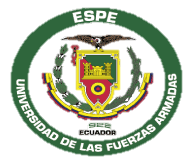 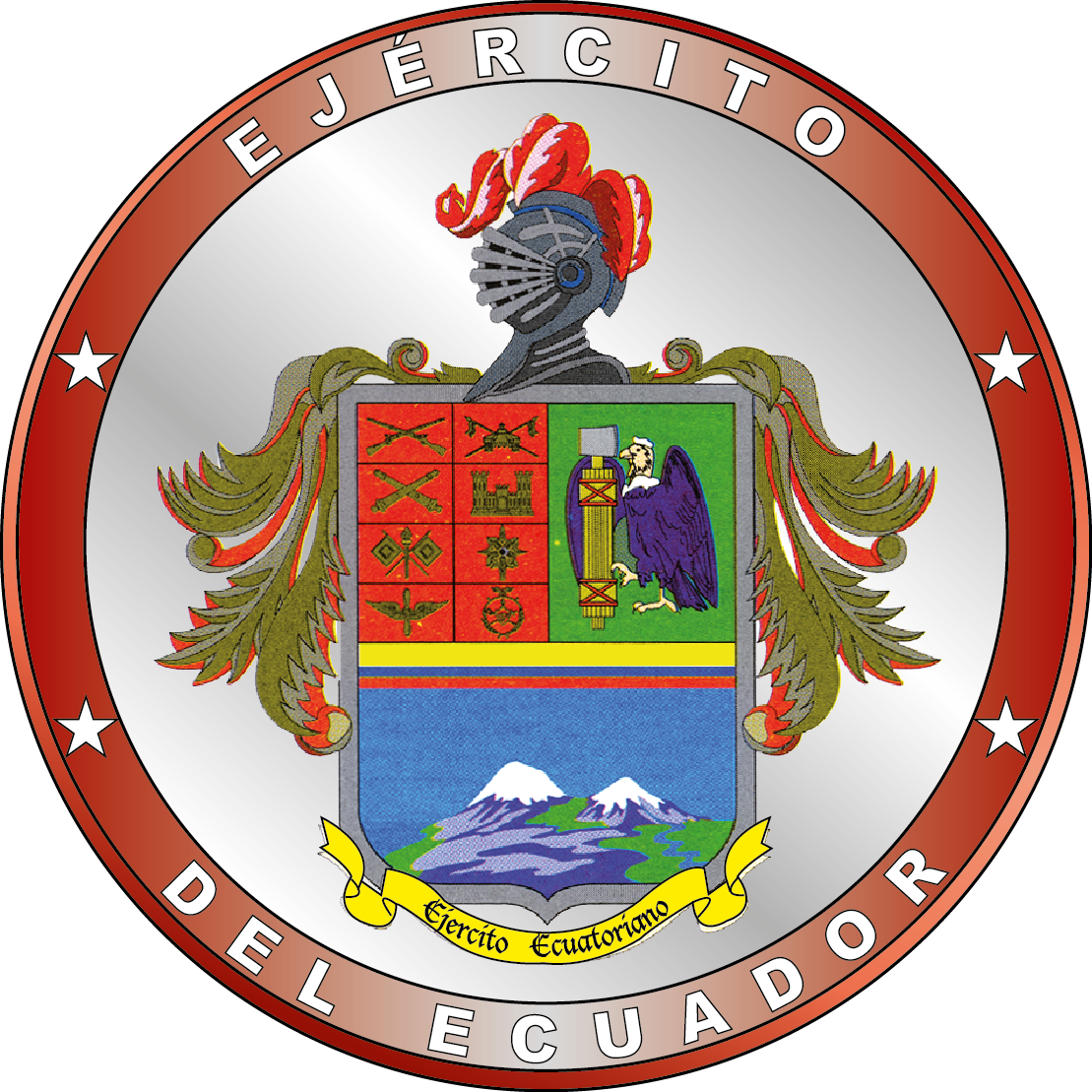 HECHO CIENTÍFICO
Deficiente Sistema de gestión de seguridad en la prevención de accidentes (reactivo) en la aviación.
TOMADO METODOLOGÍA DE INVESTIGACIÓN DE SAMPIERI 2010
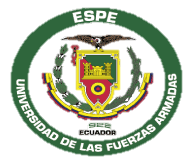 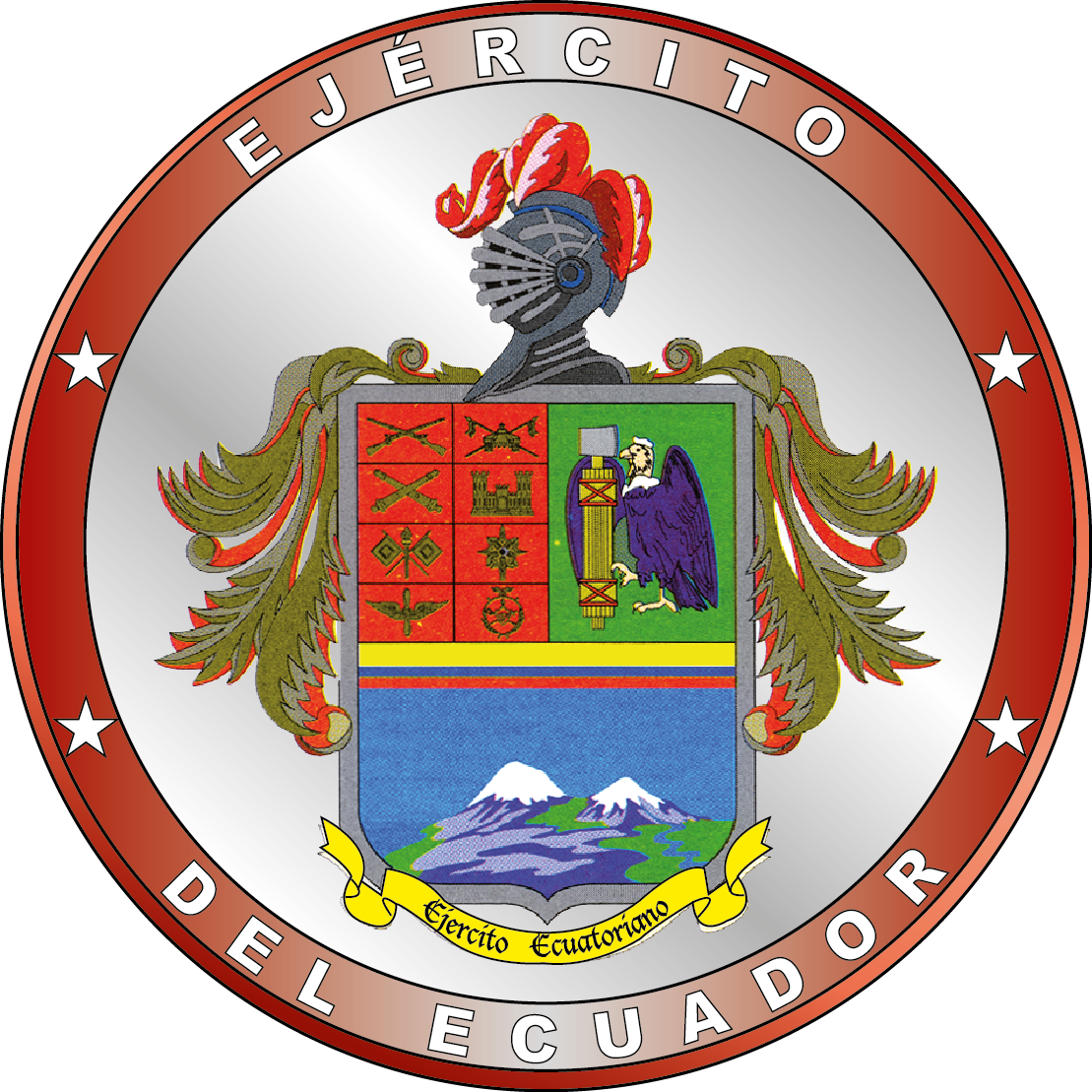 EVIDENCIA
Todos los planes en la actualidad son de carácter preventivo y reactivo.
No existe una sistematización del sistema de gestión de seguridad.
No se logran obtener datos en forma oportuna, que permitan predecir el cometimiento de un error, omisión o indisciplina. 
No dan cumplimiento a las normativas de seguridad establecidas en los P.O.N.
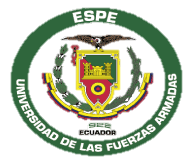 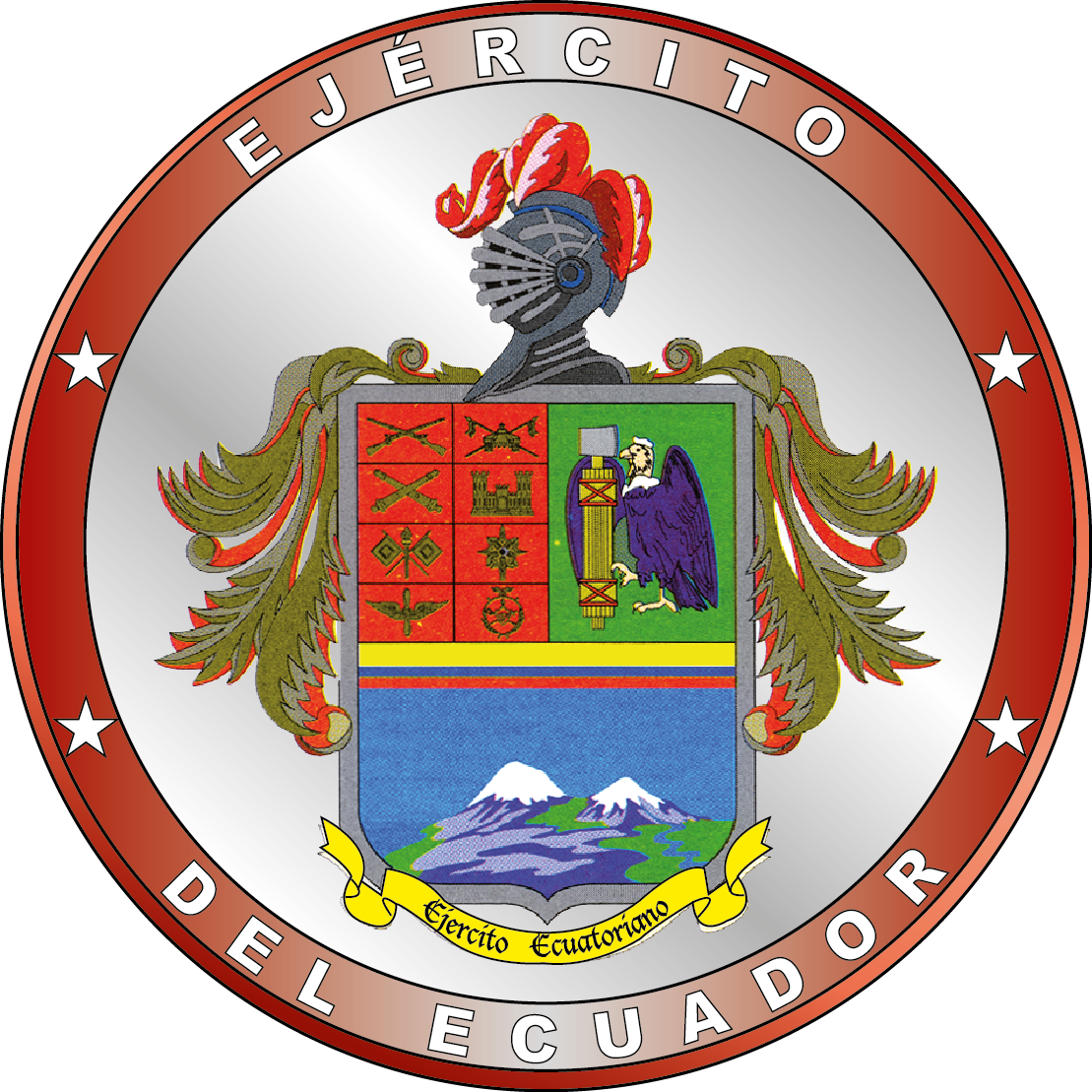 POSIBLES CAUSAS
Ineficiencia en el control de las operaciones aéreas (Mtto, Operación y seguimiento).  
Falta de sistematización en el control de las operaciones.
Incumplimiento a las disposiciones de seguridad.
Errores, omisiones e indisciplinas.
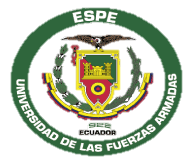 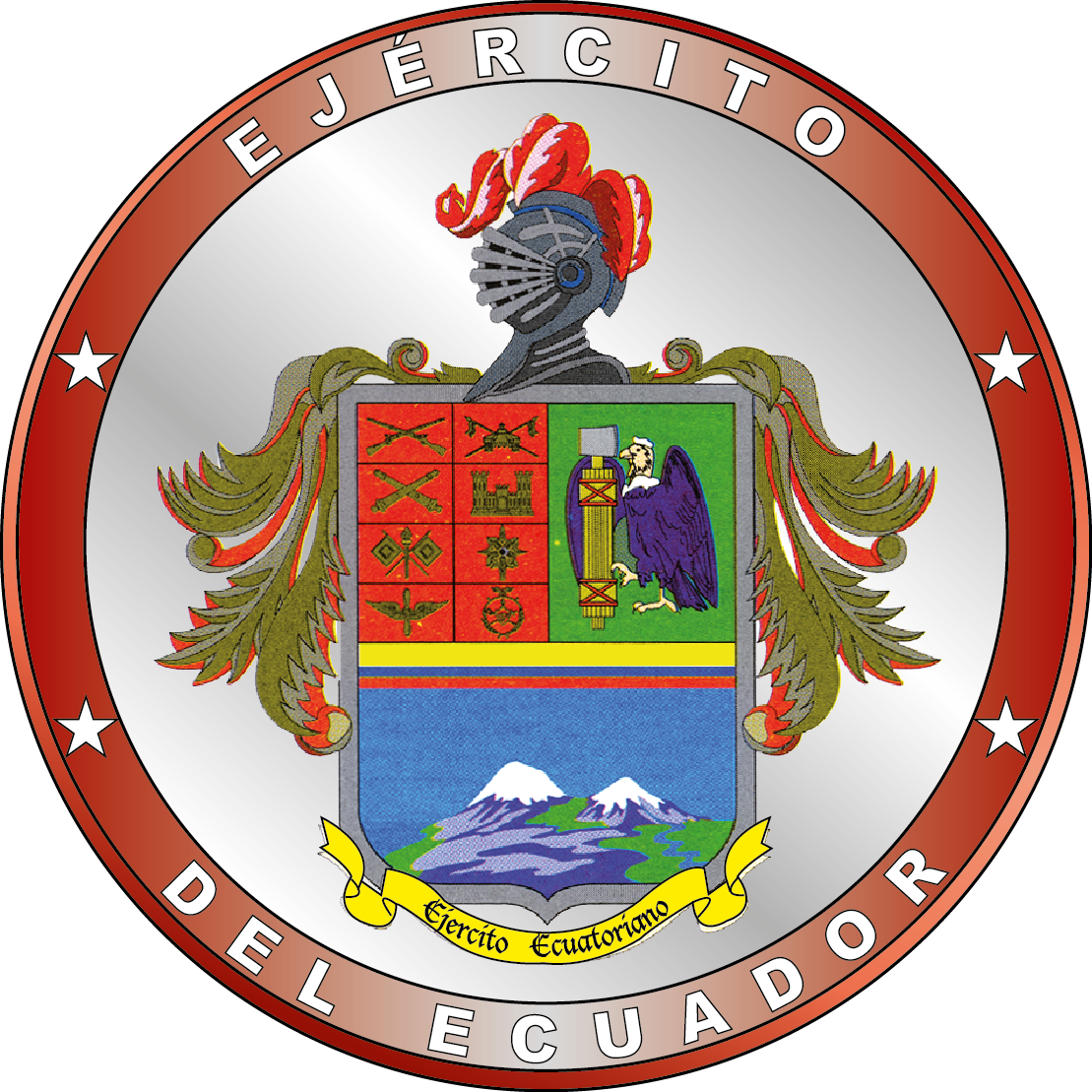 Problema de Investigación
¿Cómo afecta la ineficiencia de la sistematización en el control de las operaciones aéreas  dentro del Sistema de gestión de seguridad que permita reducir los efectos negativos por error, omisión o indisciplina en la aviación?
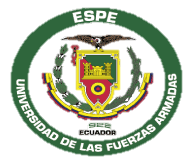 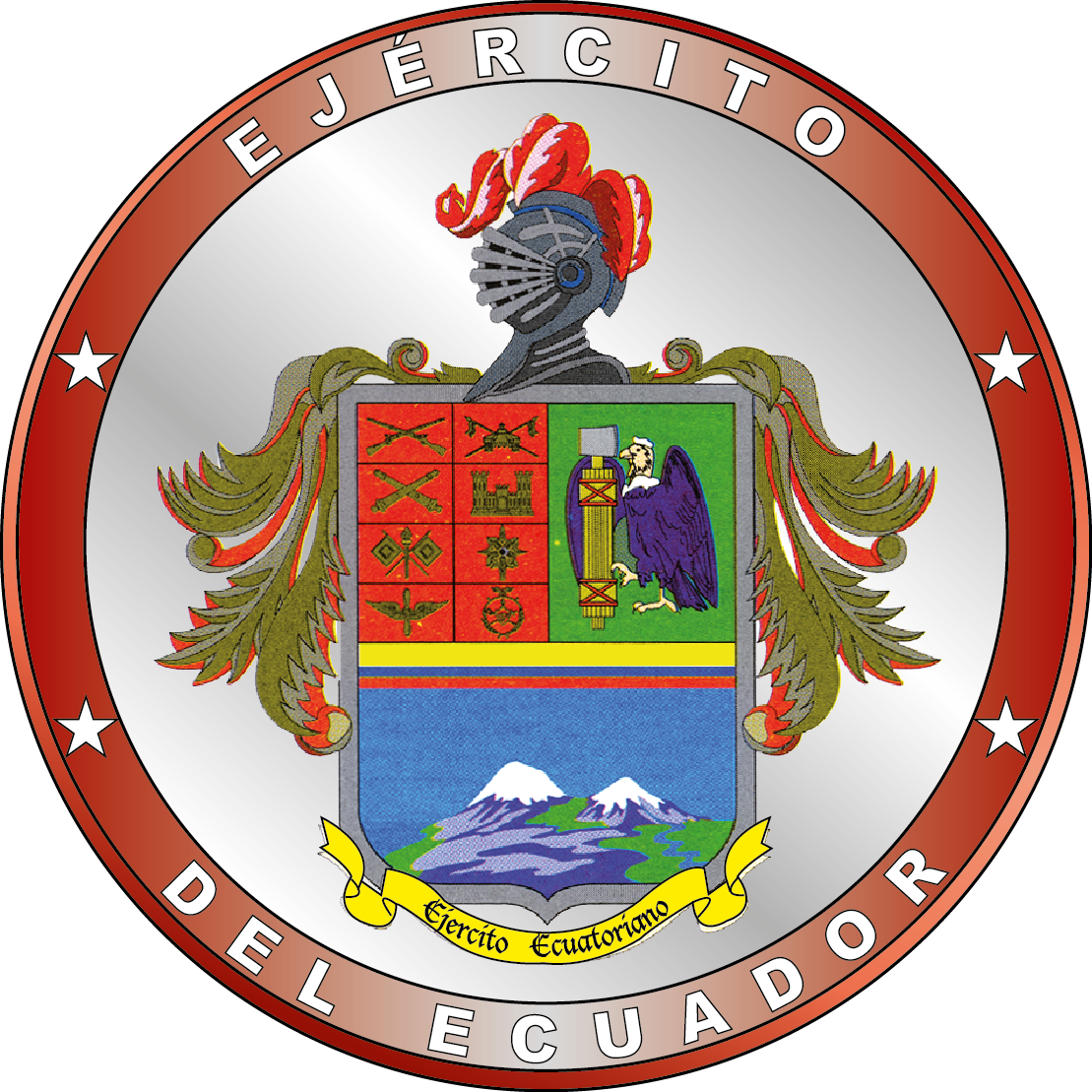 1. ENUNCIADO DEL PROBLEMA
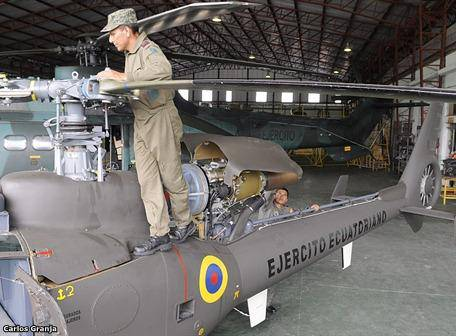 ¿Cómo afecta el ineficaz control de las operaciones aéreas dentro del sistema de gestión de la seguridad que permita reducir los efectos negativos por error, omisión o indisciplina en la aviación?
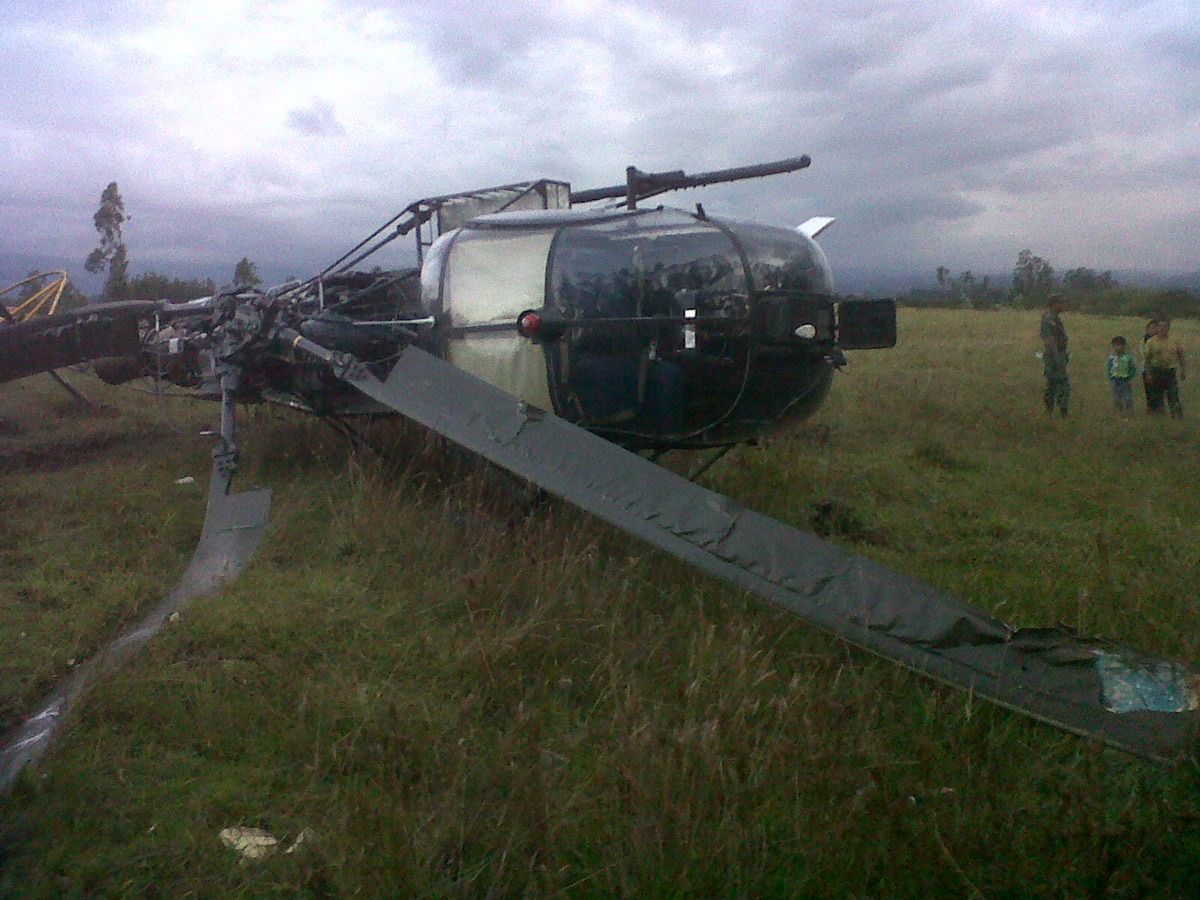 HECHO C.
EVIDENCIA
POSIBLES C
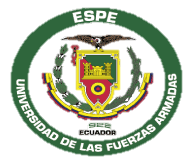 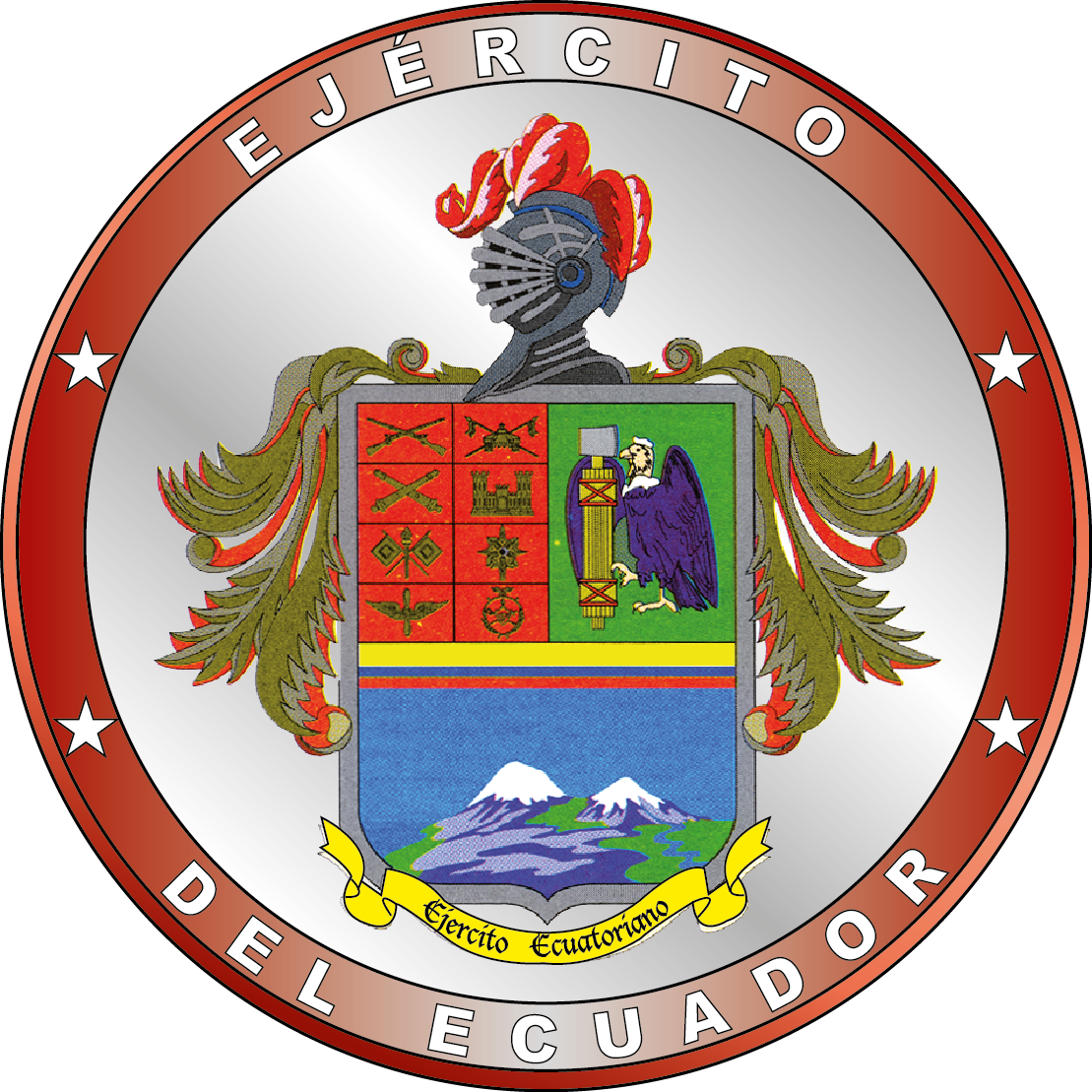 OBJETIVOS
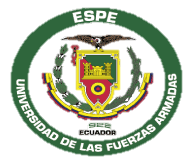 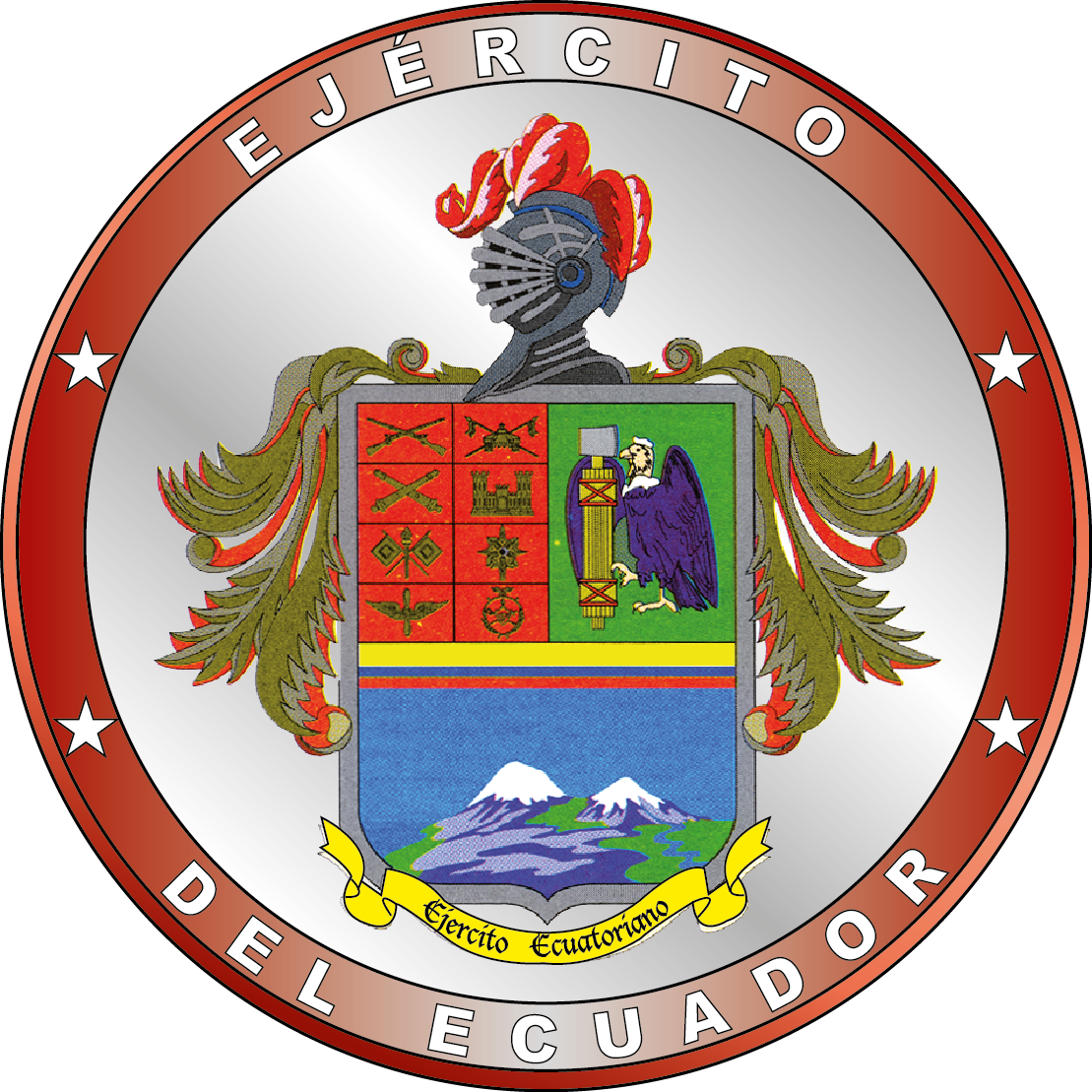 Objetivo General
Analizar como afecta la ineficiencia de la sistematización en el control de las operaciones aéreas  dentro del Sistema de gestión de seguridad que permita reducir los efectos negativos por error, omisión o indisciplina en la aviación mediante la implementación de nuevas tecnologías que permitan predecir un posible accidente.
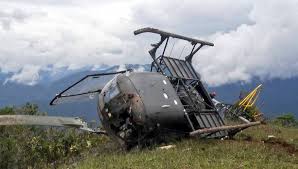 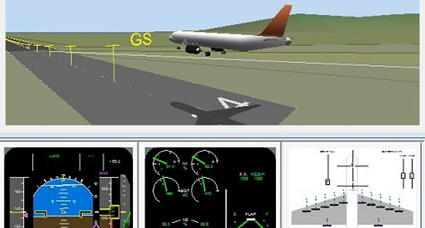 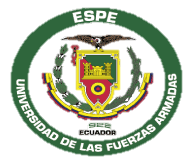 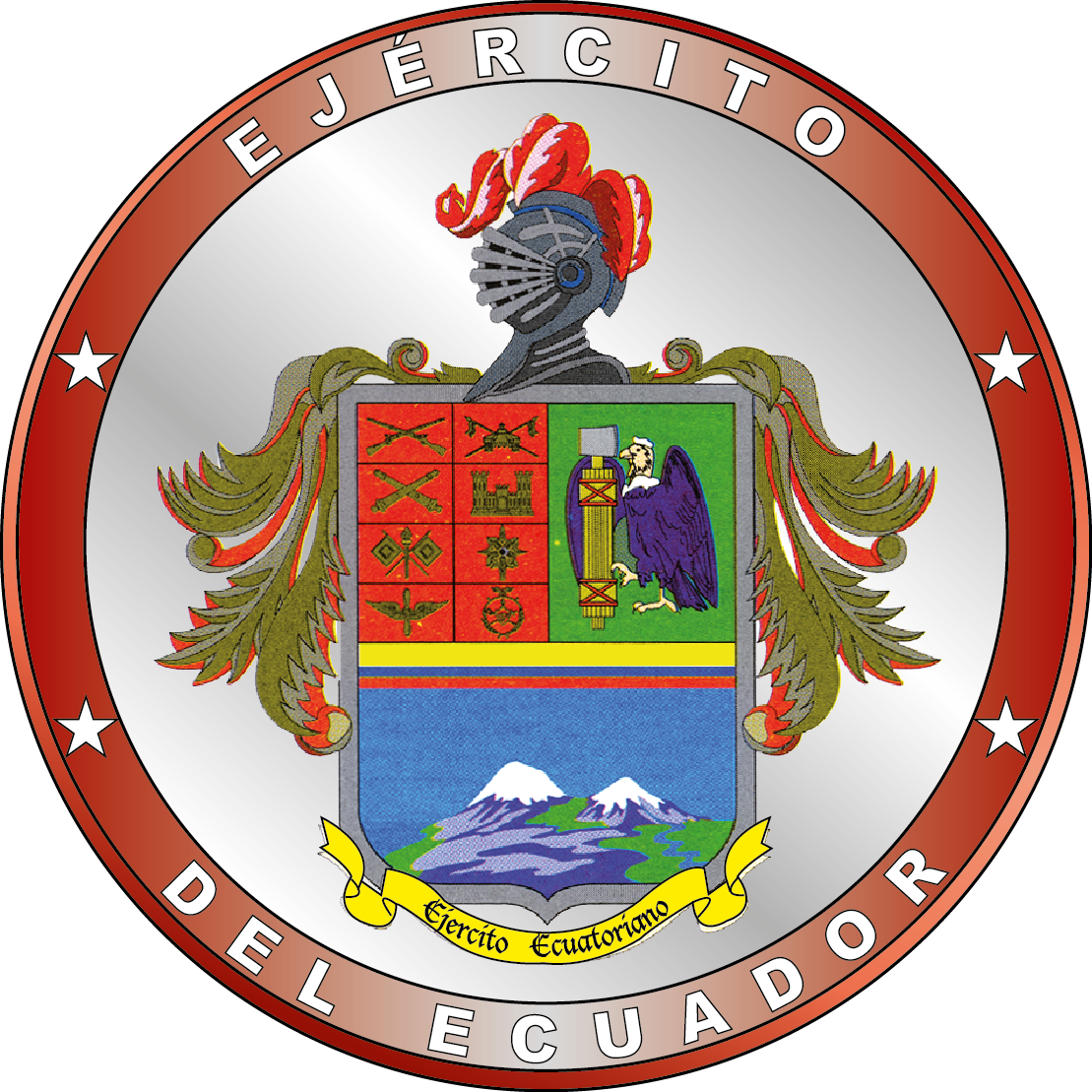 Objetivos Específicos
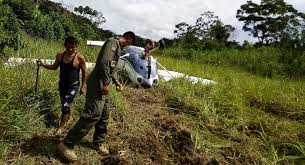 Identificar los problemas de sistematización en el control de las operaciones aéreas, a partir del análisis de los datos estadísticos de accidentes de la aviación del Ejercito. 
Determinar las deficiencias en el Sistema de gestión de seguridad , mediante el análisis del cometimiento de infracciones, reportes de vuelo, reportes de mantenimiento, informes de situación de peligro.
Implementar herramientas tecnológicas de carácter predictivo para la detección de posibles incidentes y accidentes.
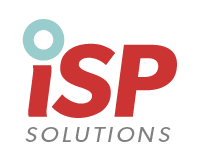 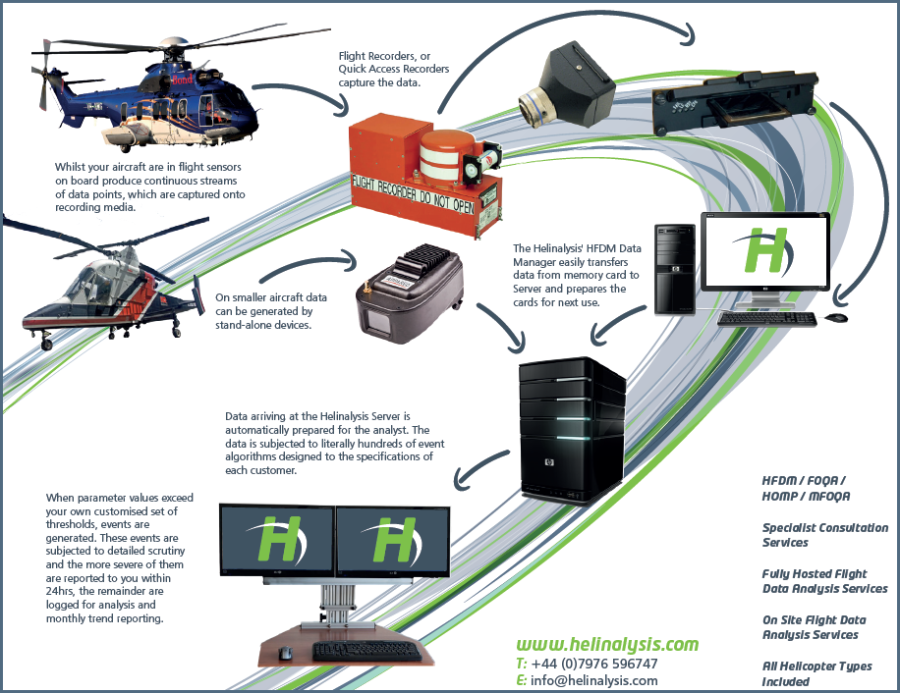 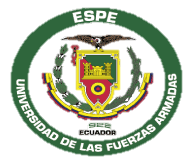 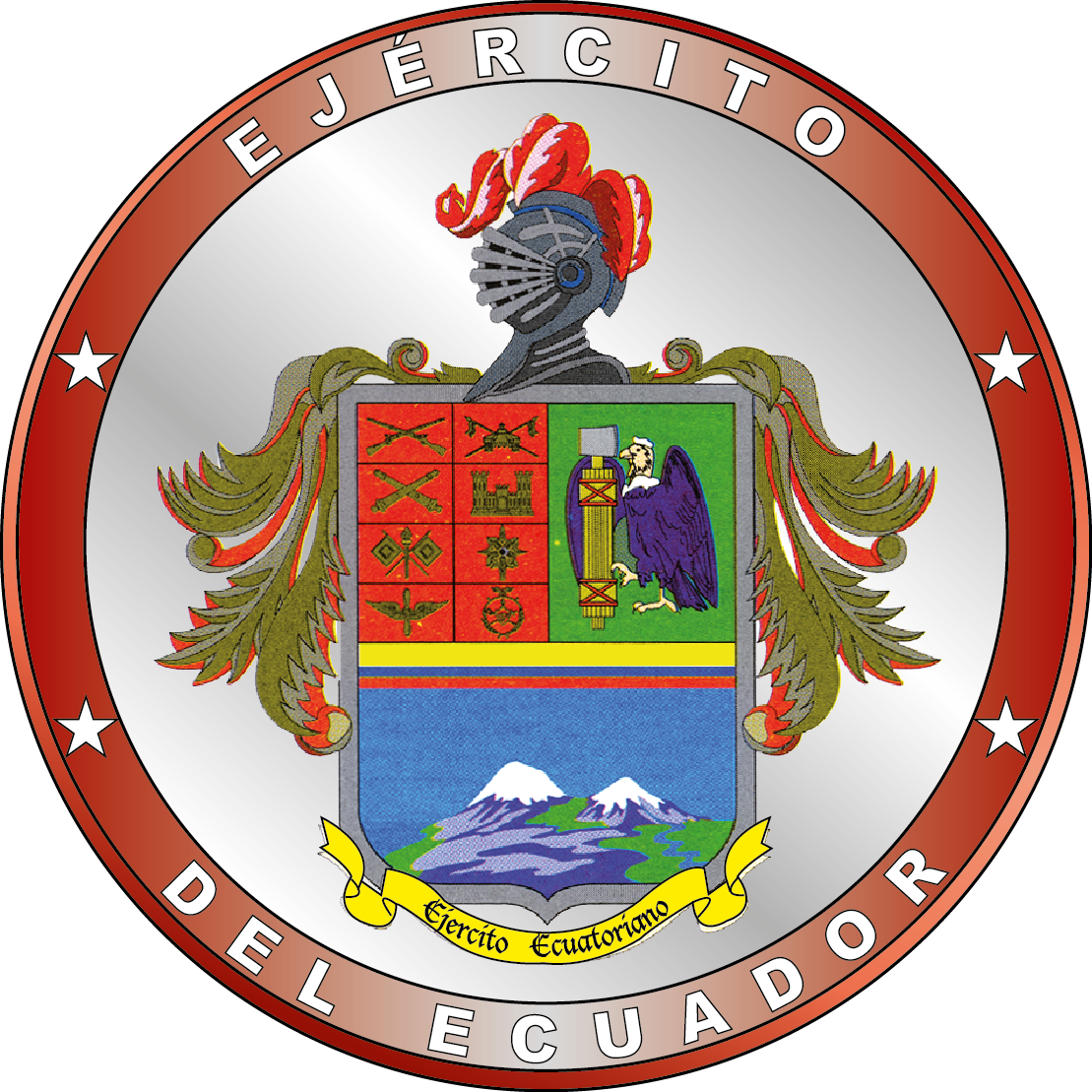 MARCO TEÓRICO
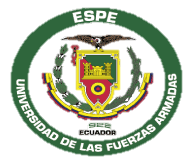 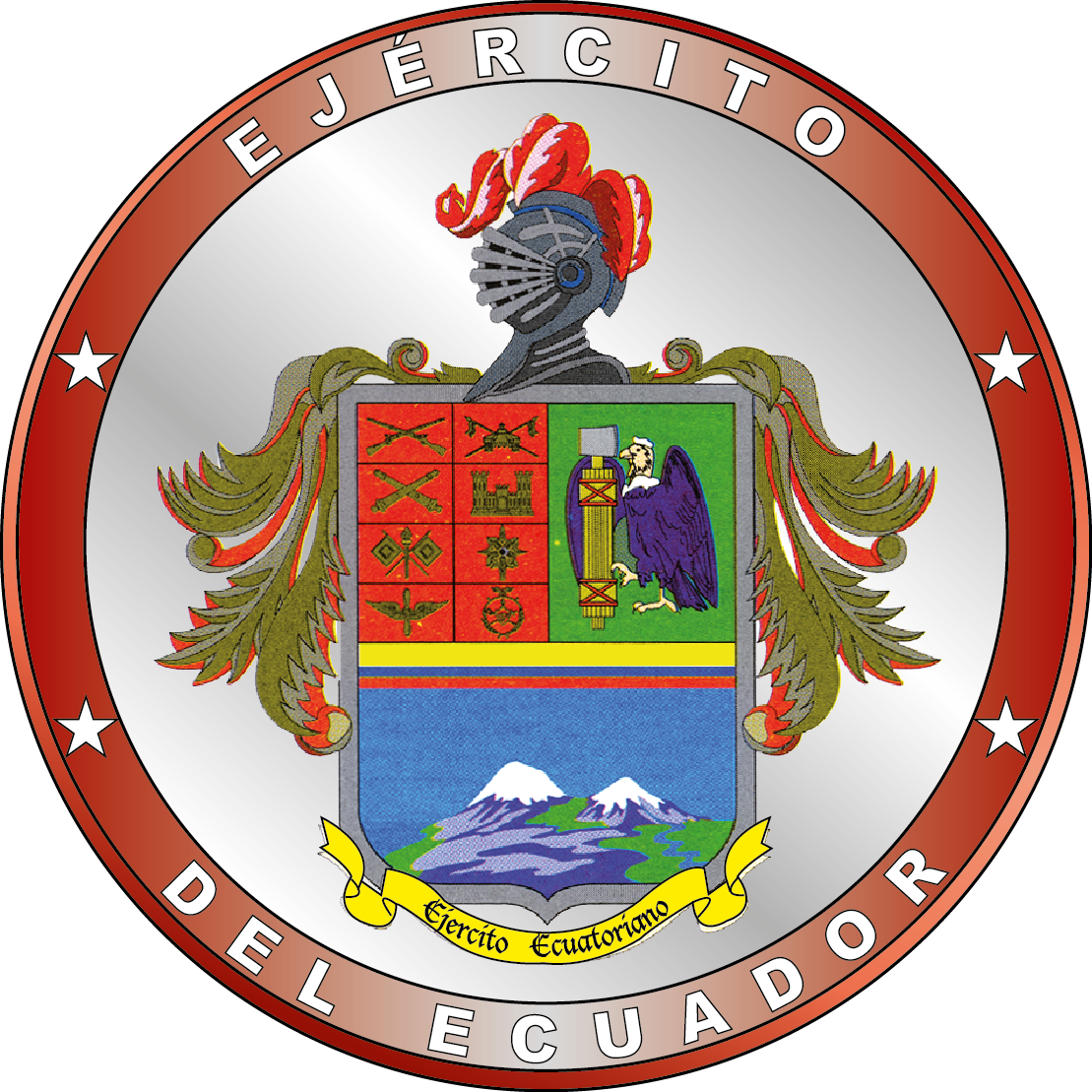 2. MARCO TEÓRICO
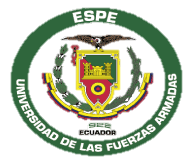 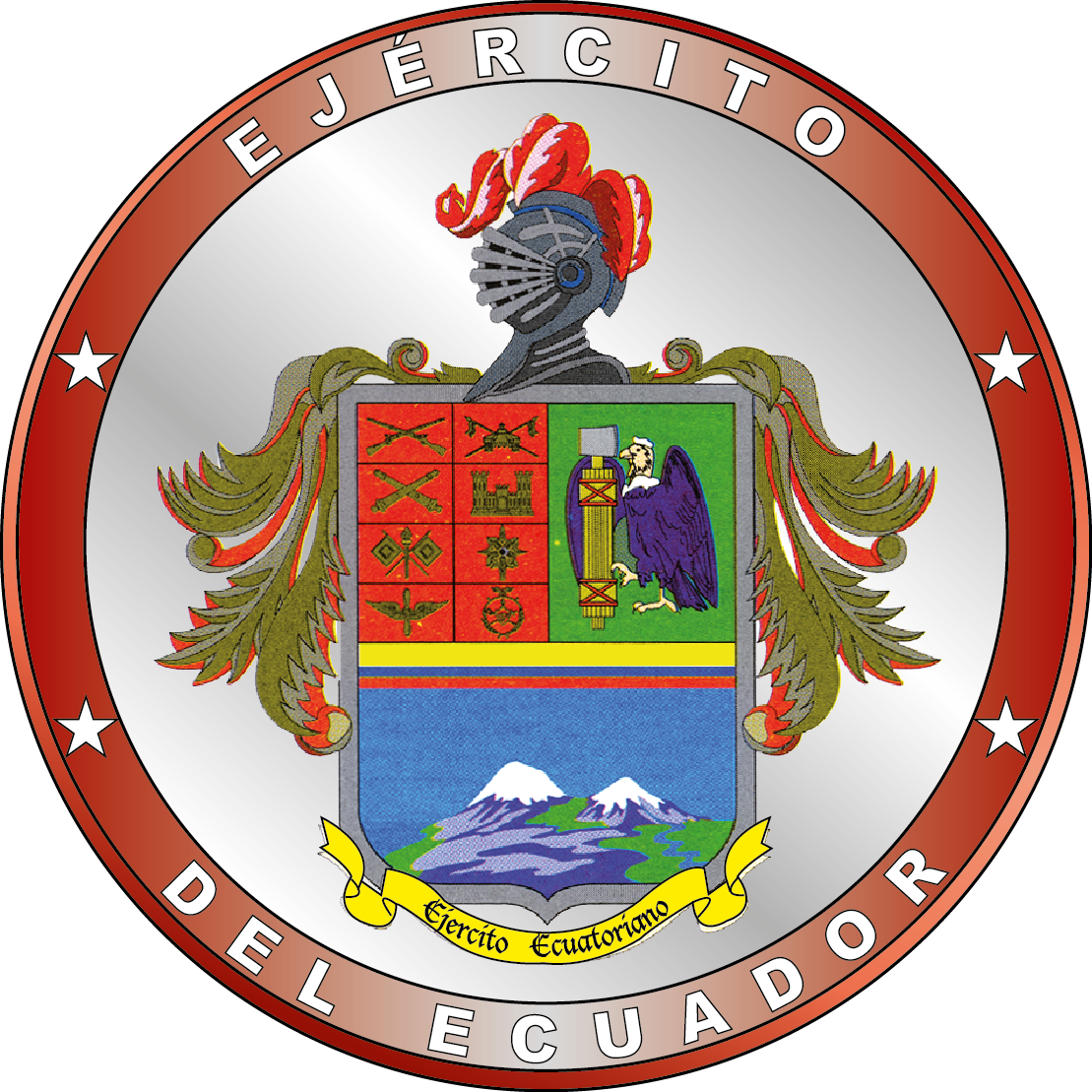 2. MARCO TEÓRICO
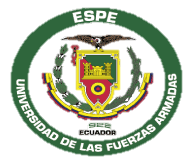 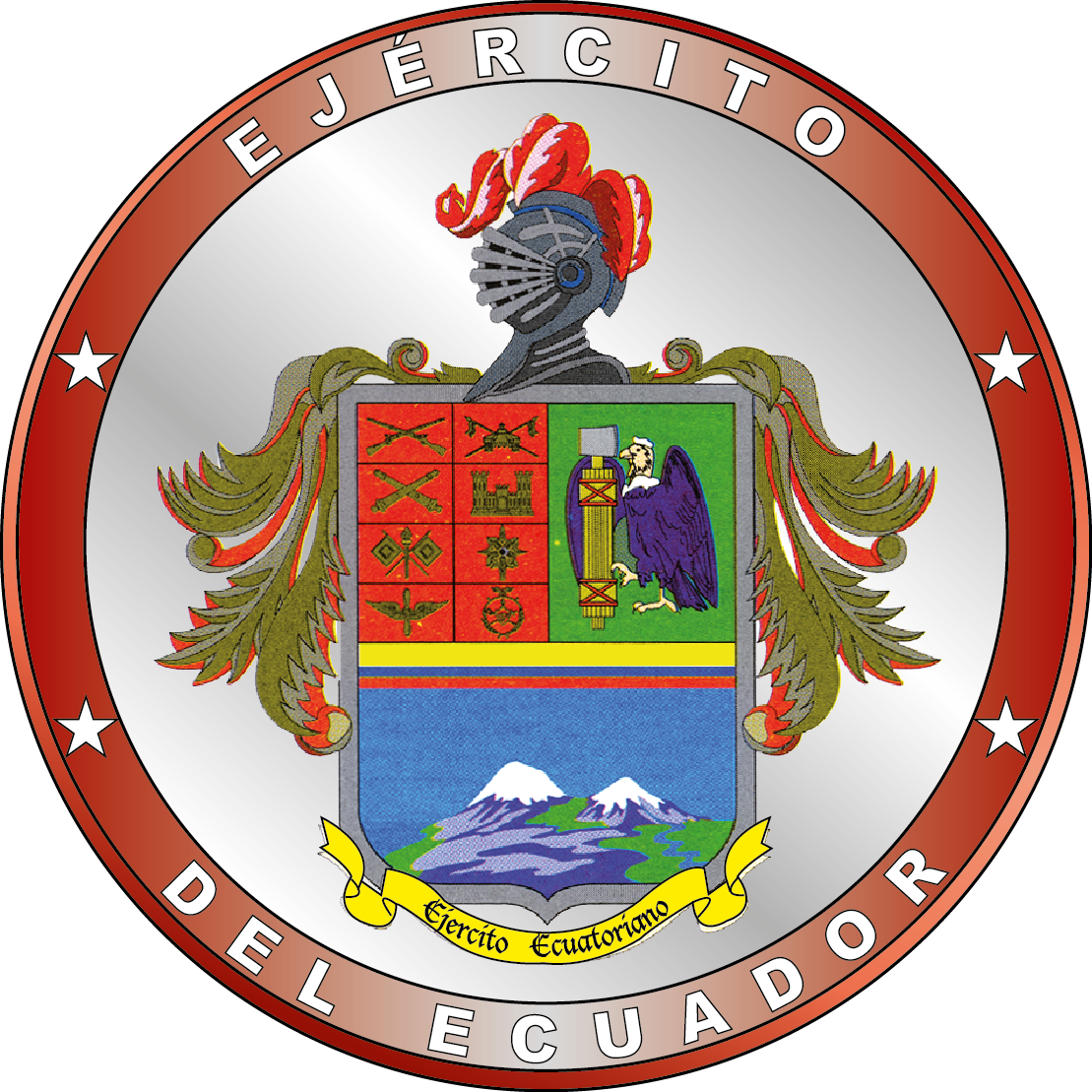 PREGUNTAS DE INVESTIGACIÓN Y JUSTIFICACIÓN
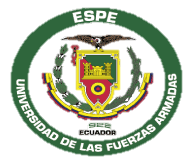 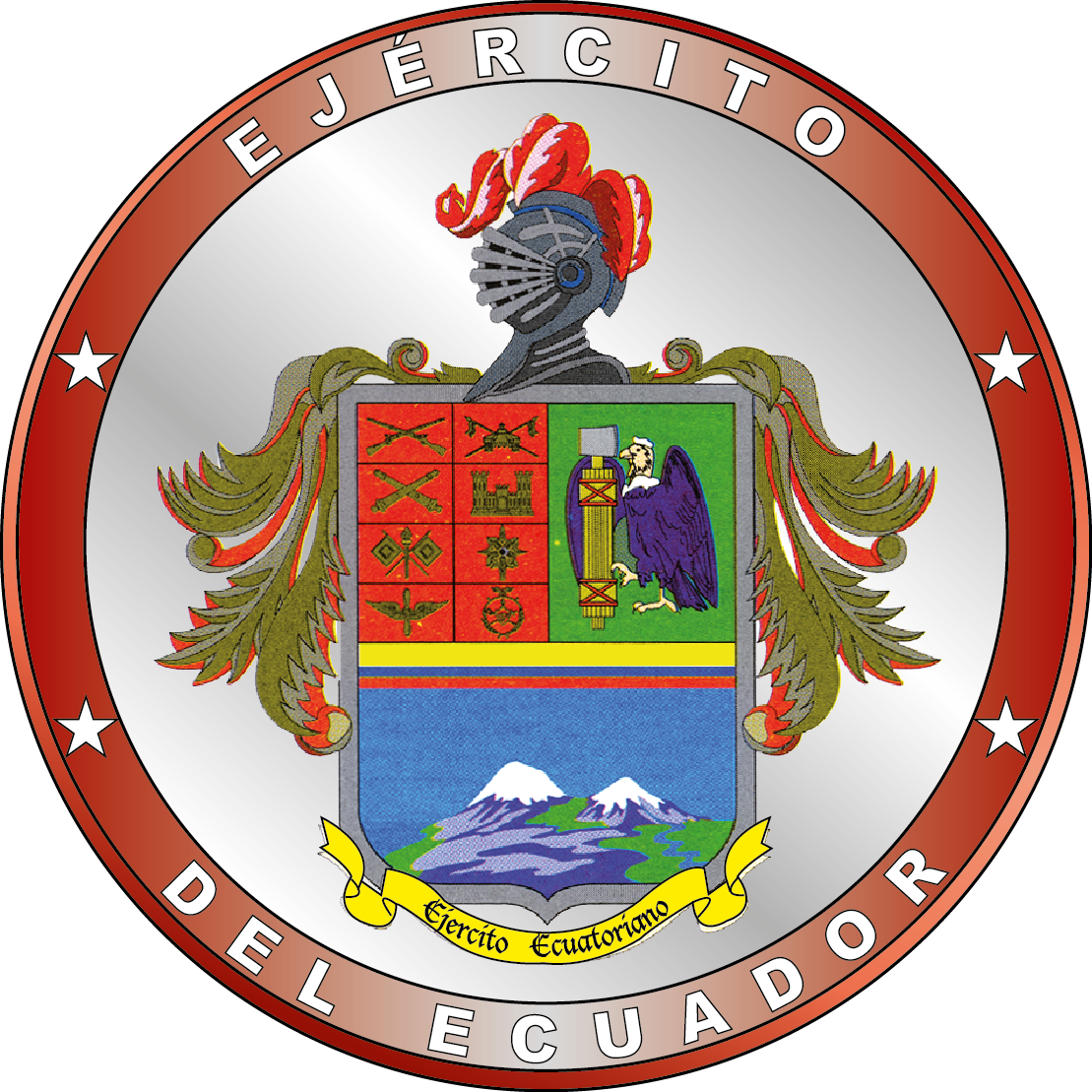 3. PREGUNTAS Y JUSTIFICACIÓN
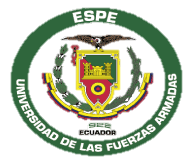 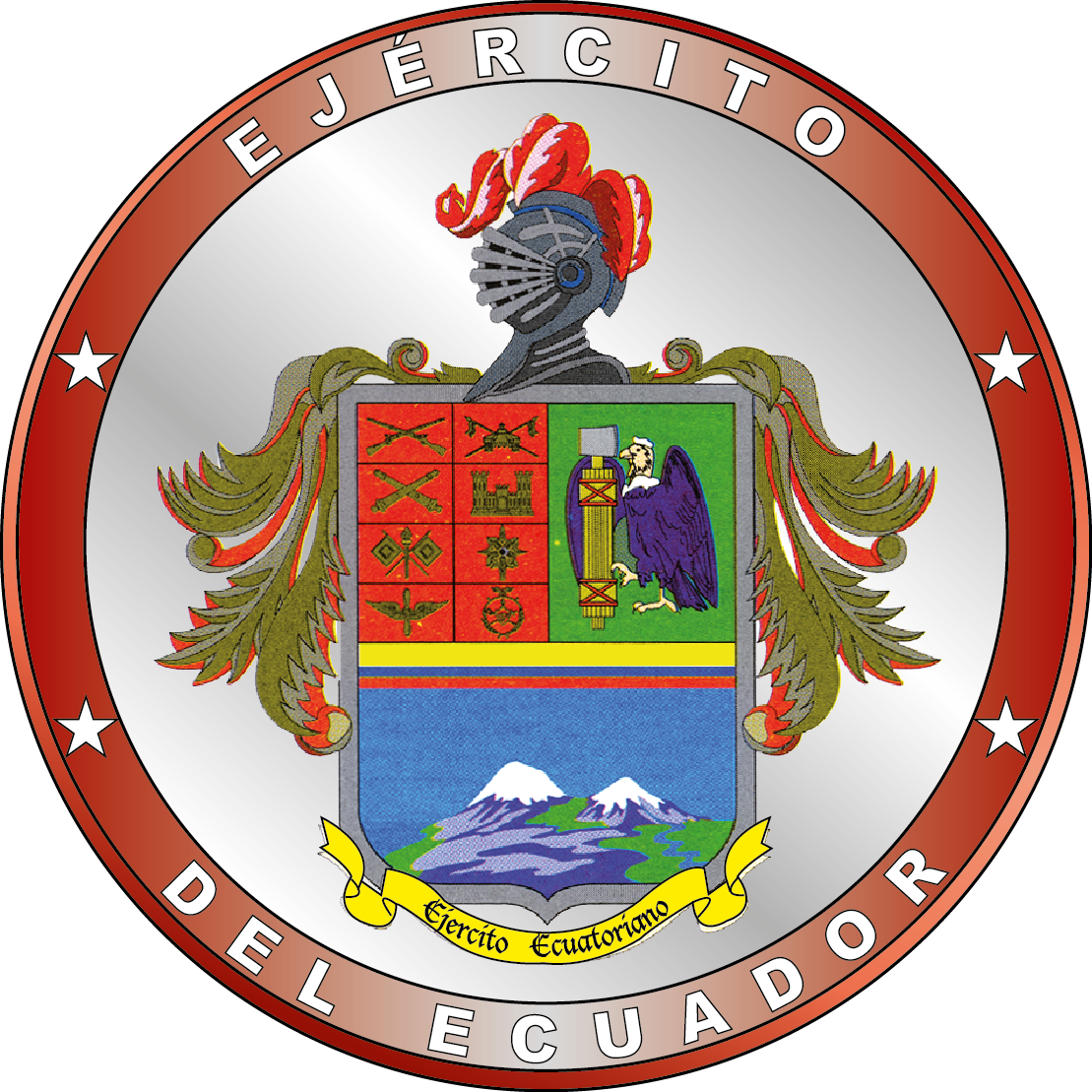 3. PREGUNTAS Y JUSTIFICACIÓN
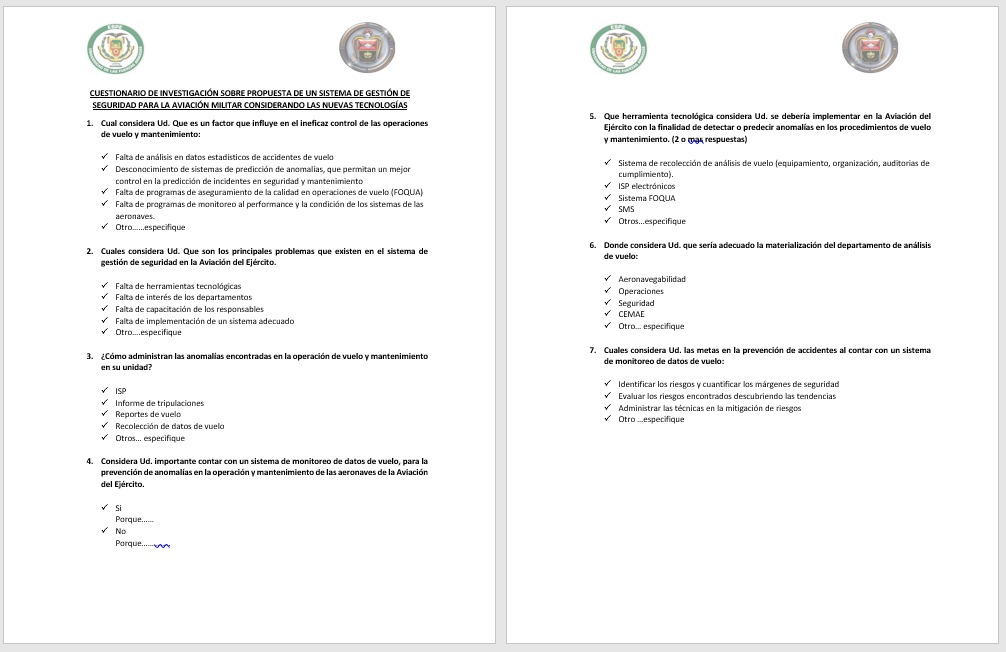 ENCUESTA:
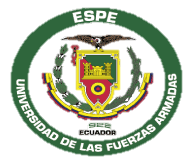 3. PREGUNTAS Y JUSTIFICACIÓN
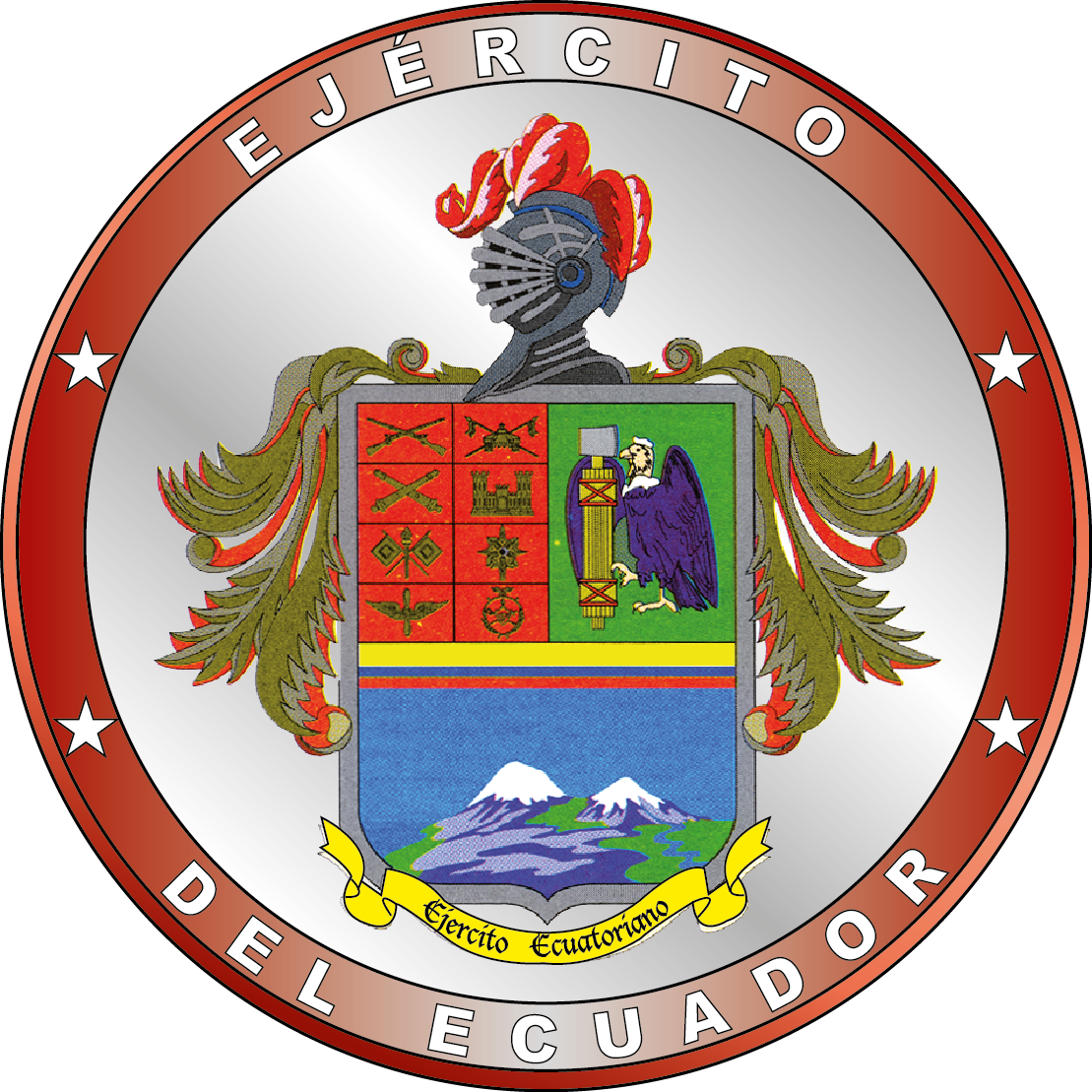 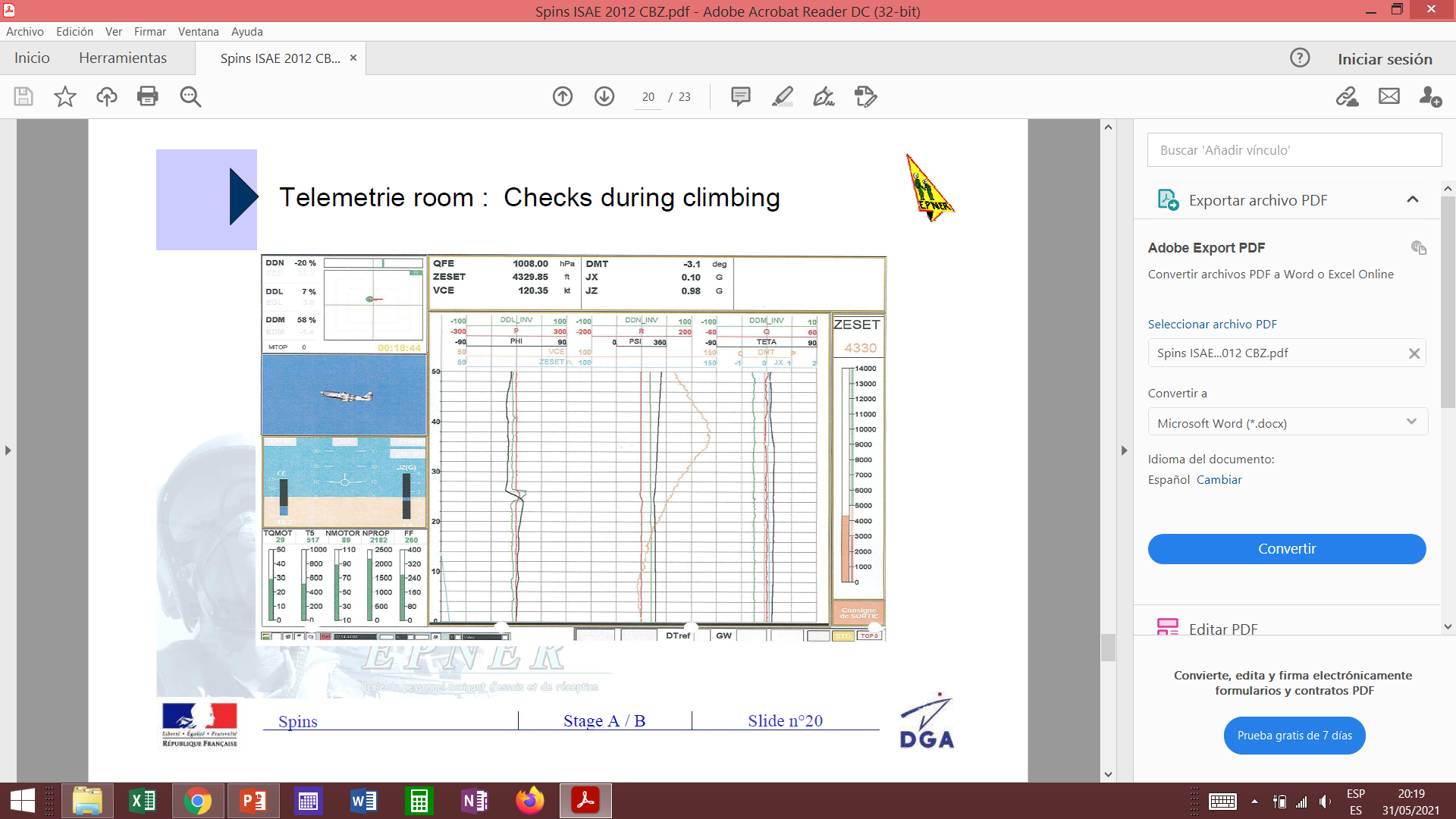 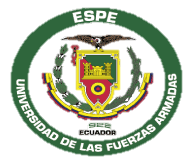 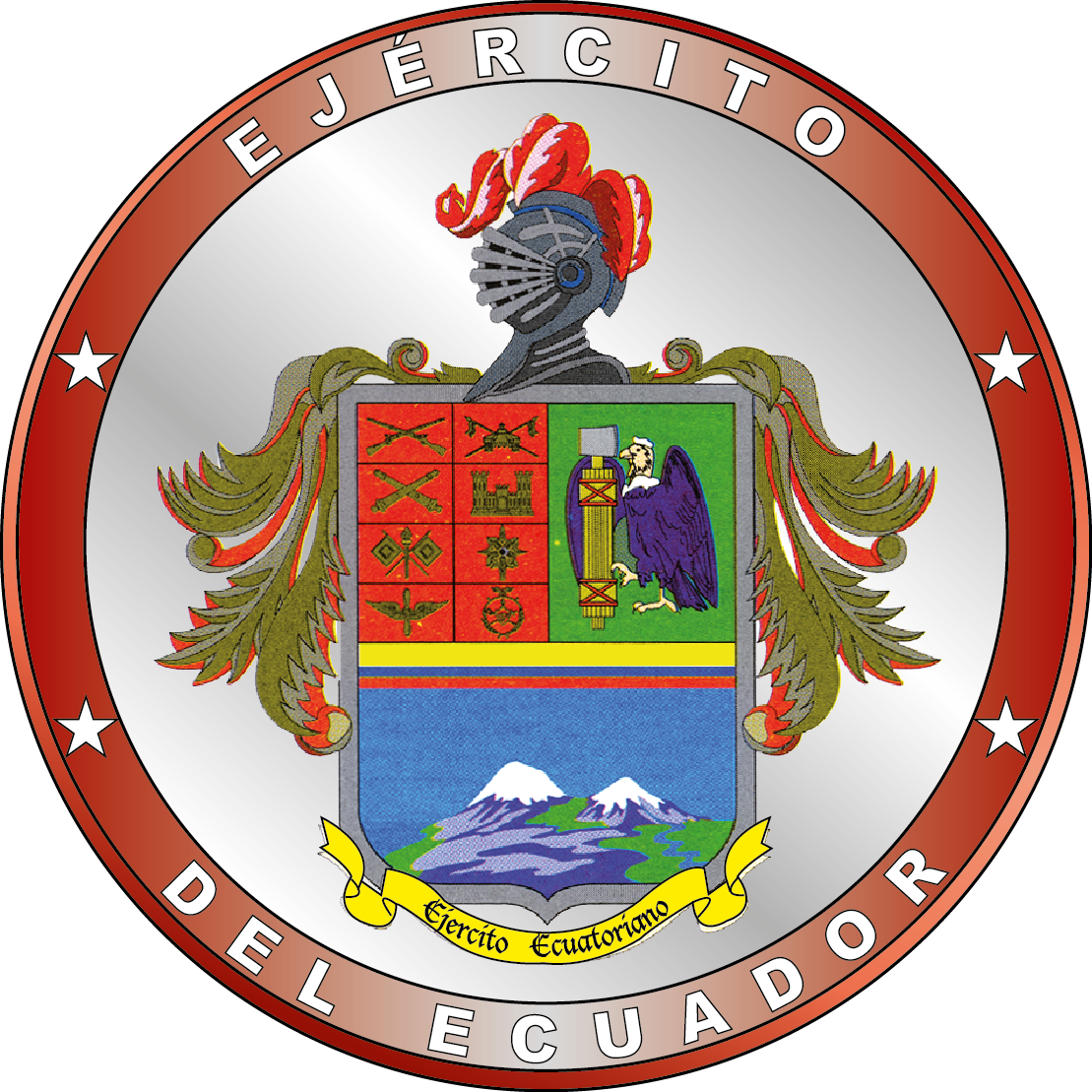 Justificación
La seguridad operacional es considerada como el resultado de la gestión de procesos desarrollados al interior de una organización, cuyo principal objetivo es mantener el control del riesgo operacional
El empleo de herramientas informáticas permiten obtener en tiempo real datos que sirven para el análisis predictivo de sucesos que aún están por ocurrir.
Estas herramientas son indispensables para una correcta gestión de la seguridad, ya que son el nexo entre las disposiciones y normativas que emiten los departamentos de seguridad y las unidades que ejecutan las operaciones en todos sus campos
La importancia primordial es la reducción de incidentes y accidentes, evitando pérdidas humanas y materiales que traen consecuencias irreparables tanto sociales como económicas para cualquier organización.
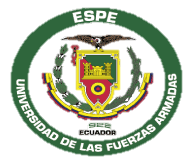 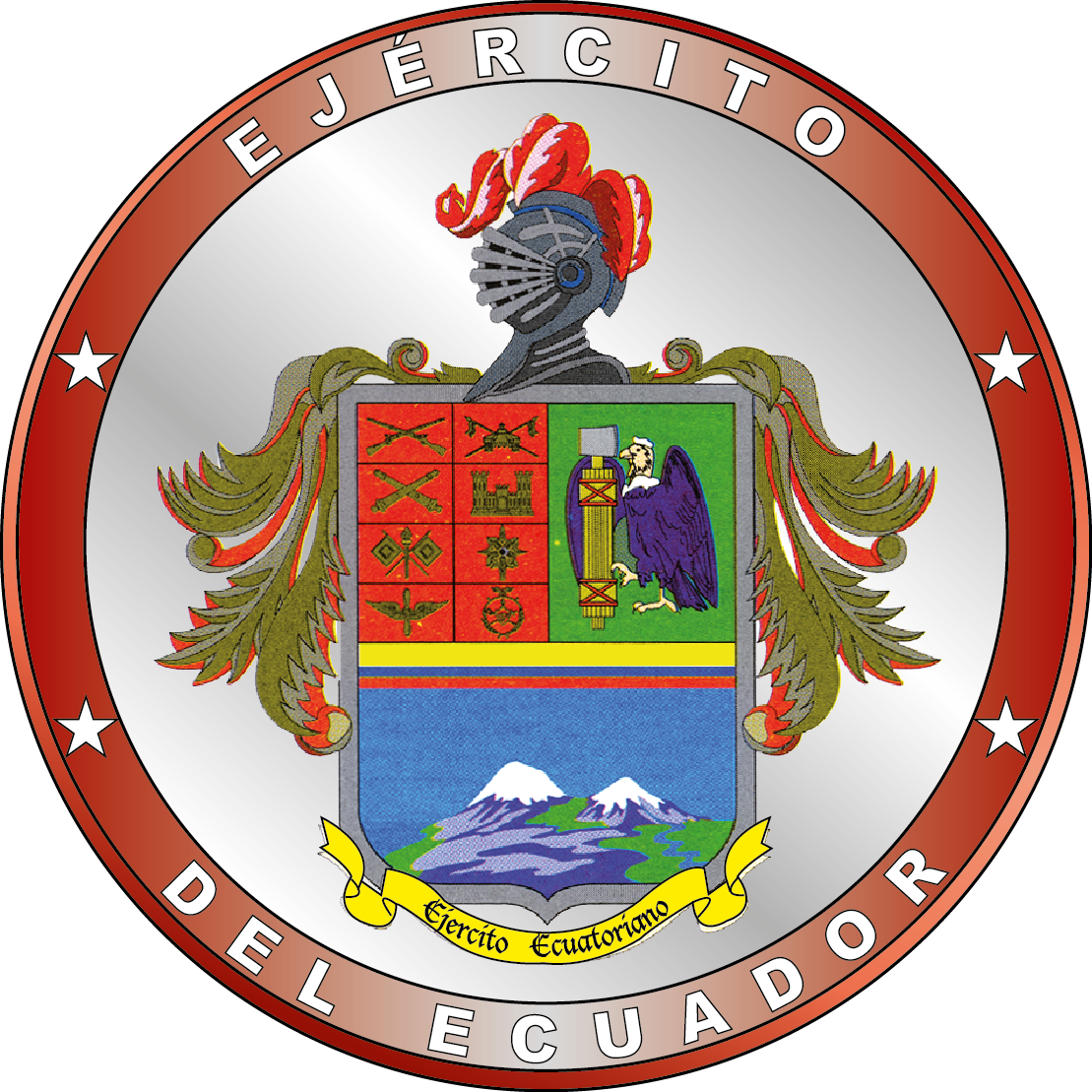 PROPUESTA
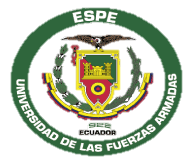 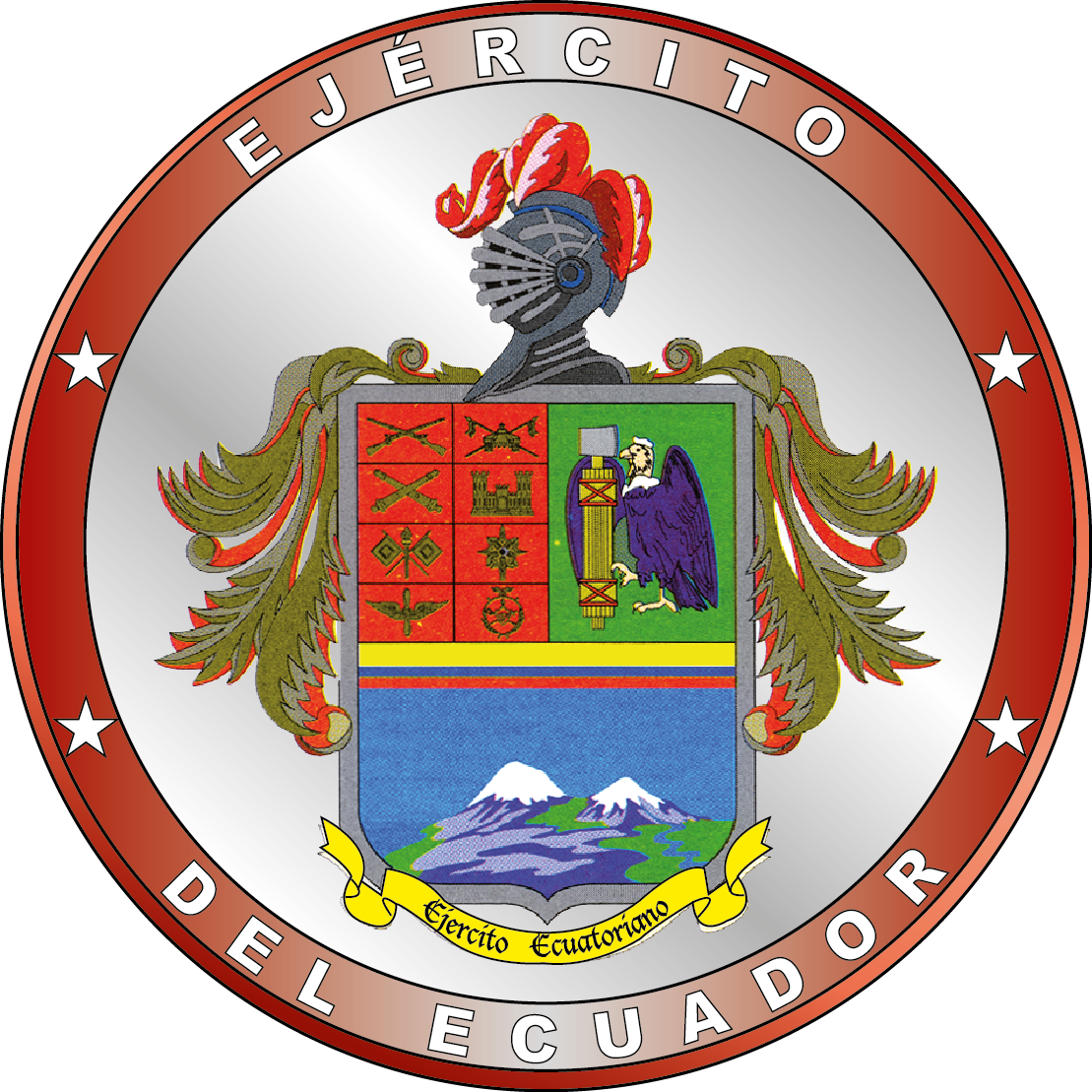 4. PROPUESTA
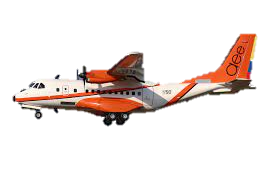 I FASE EVALUACIÓN:

Determinación de los requerimientos técnicos por tipo de aeronave.

Determinación de requerimientos administrativos.
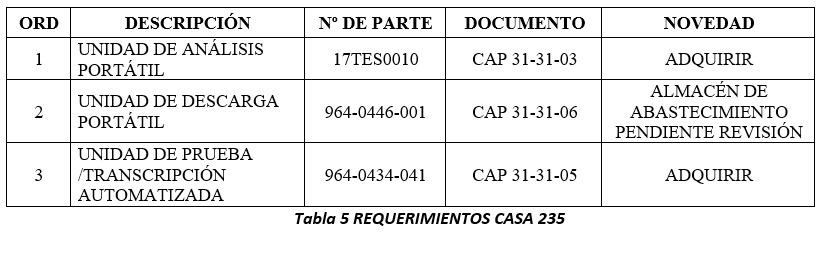 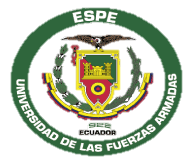 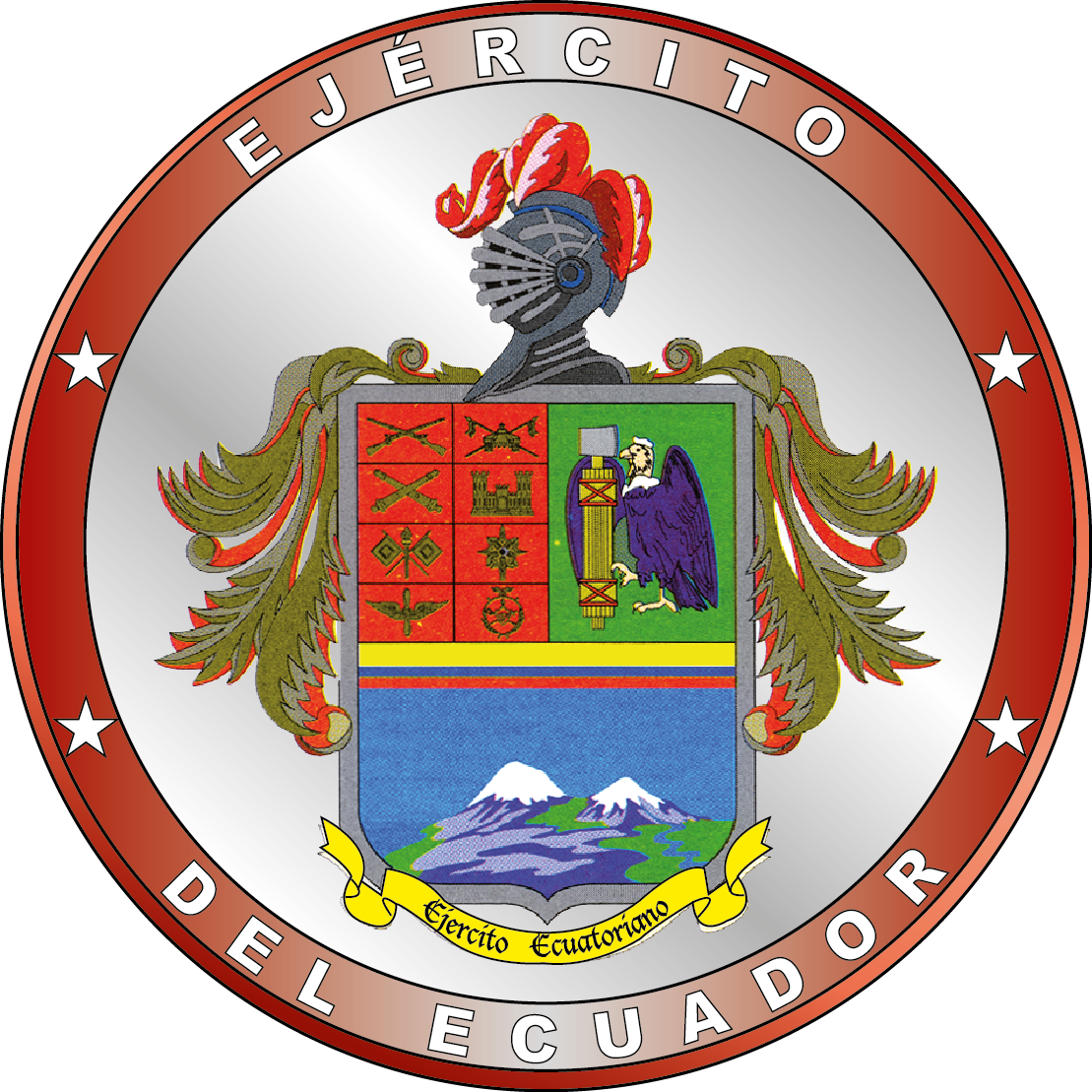 4. PROPUESTA
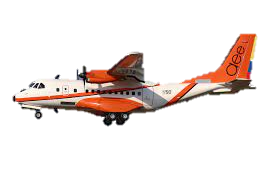 II FASE IMPLEMENTACIÓN TÉCNICA:

Adquisición de software principal y complementario.

Capacitación al personal.

Parámetros de medición.
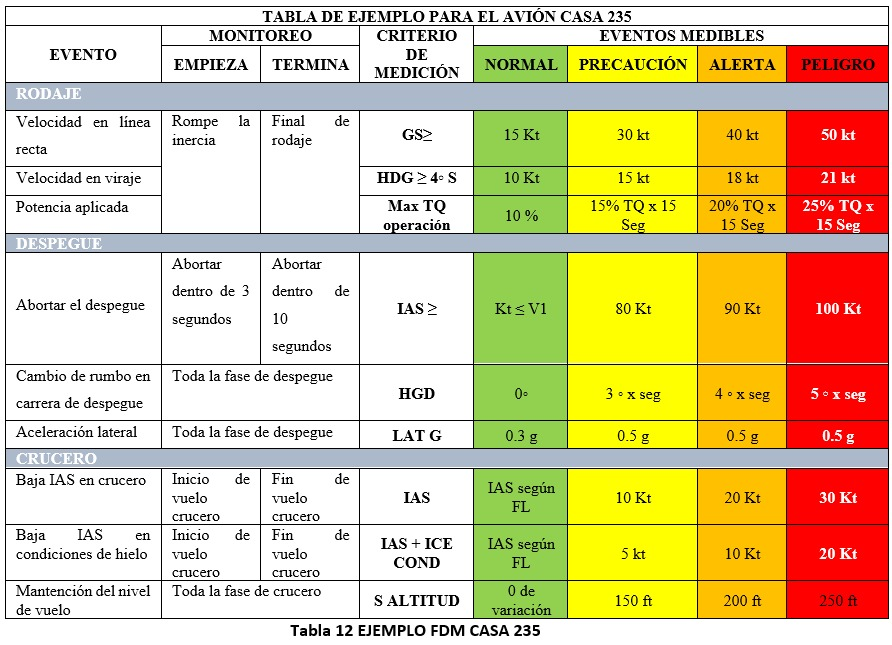 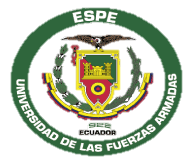 4. PROPUESTA
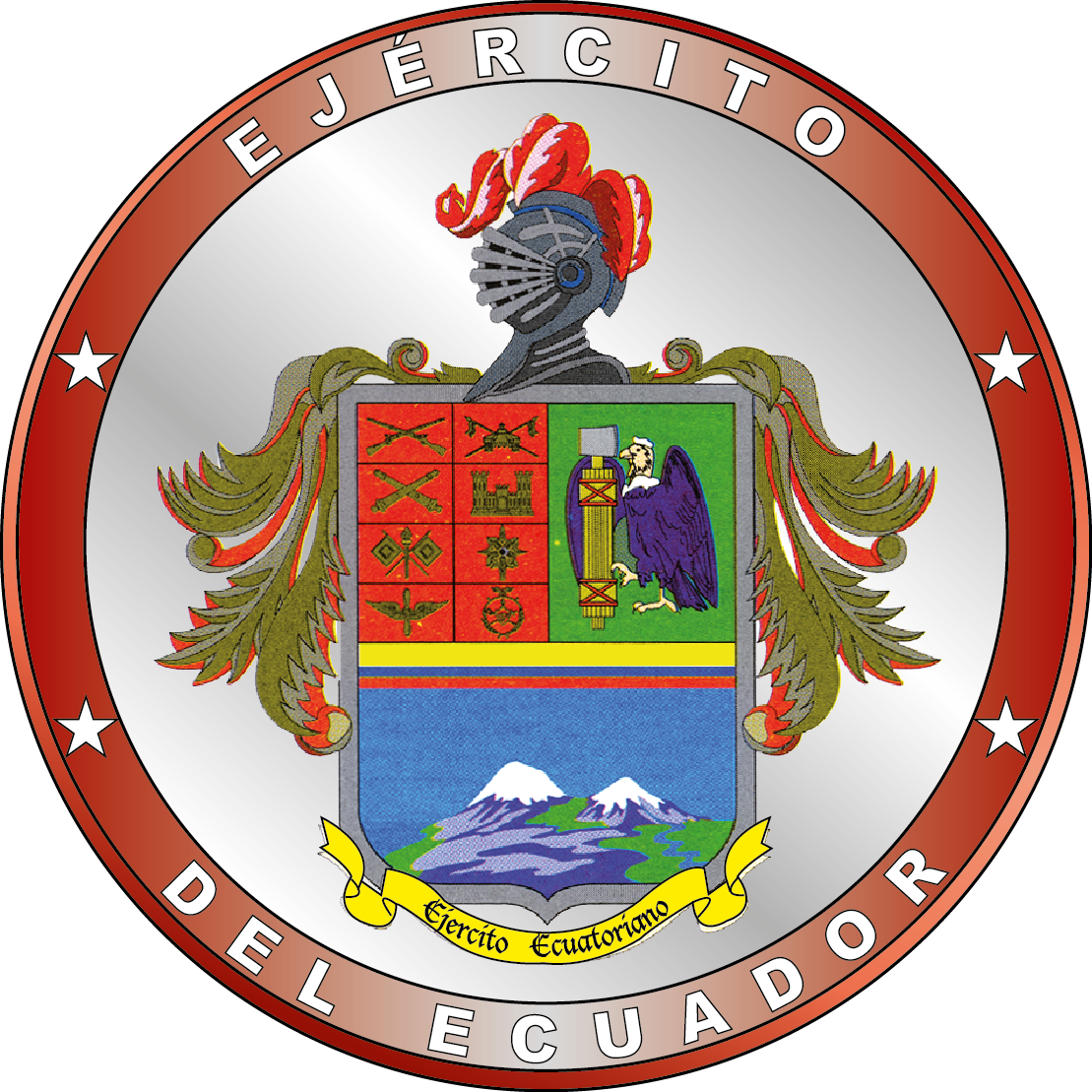 Creación de Procesos.
III FASE IMPLEMENTACIÓN OPERATIVA:
Como va a funcionar al interior de la organización el FDM.
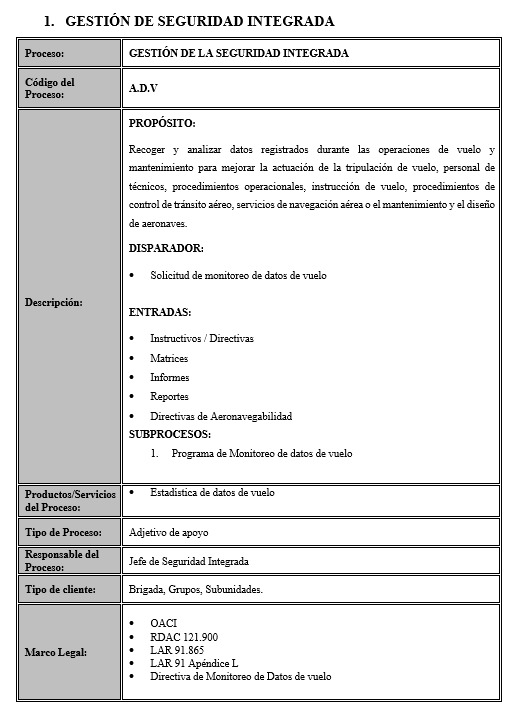 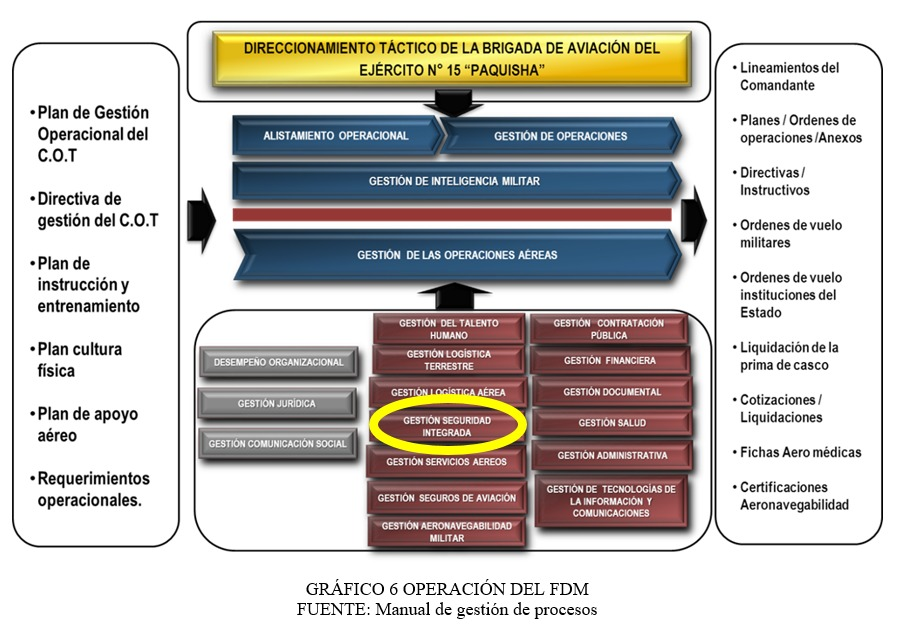 CONCLUSIONES Y RECOMENDACIONES
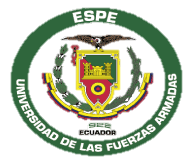 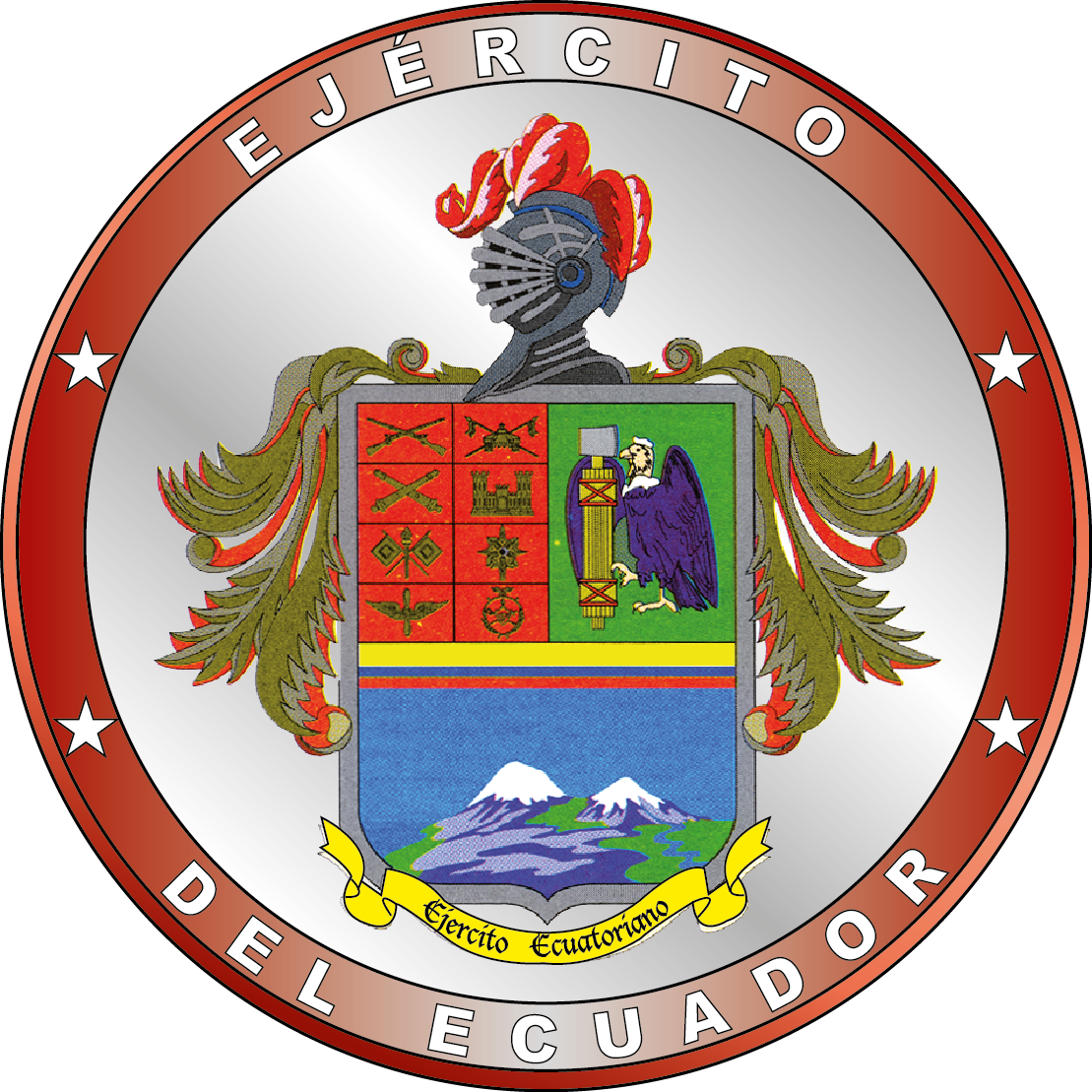 5. CONCLUSIONES Y RECOMENDACIONES
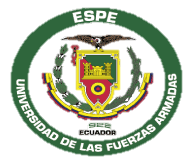 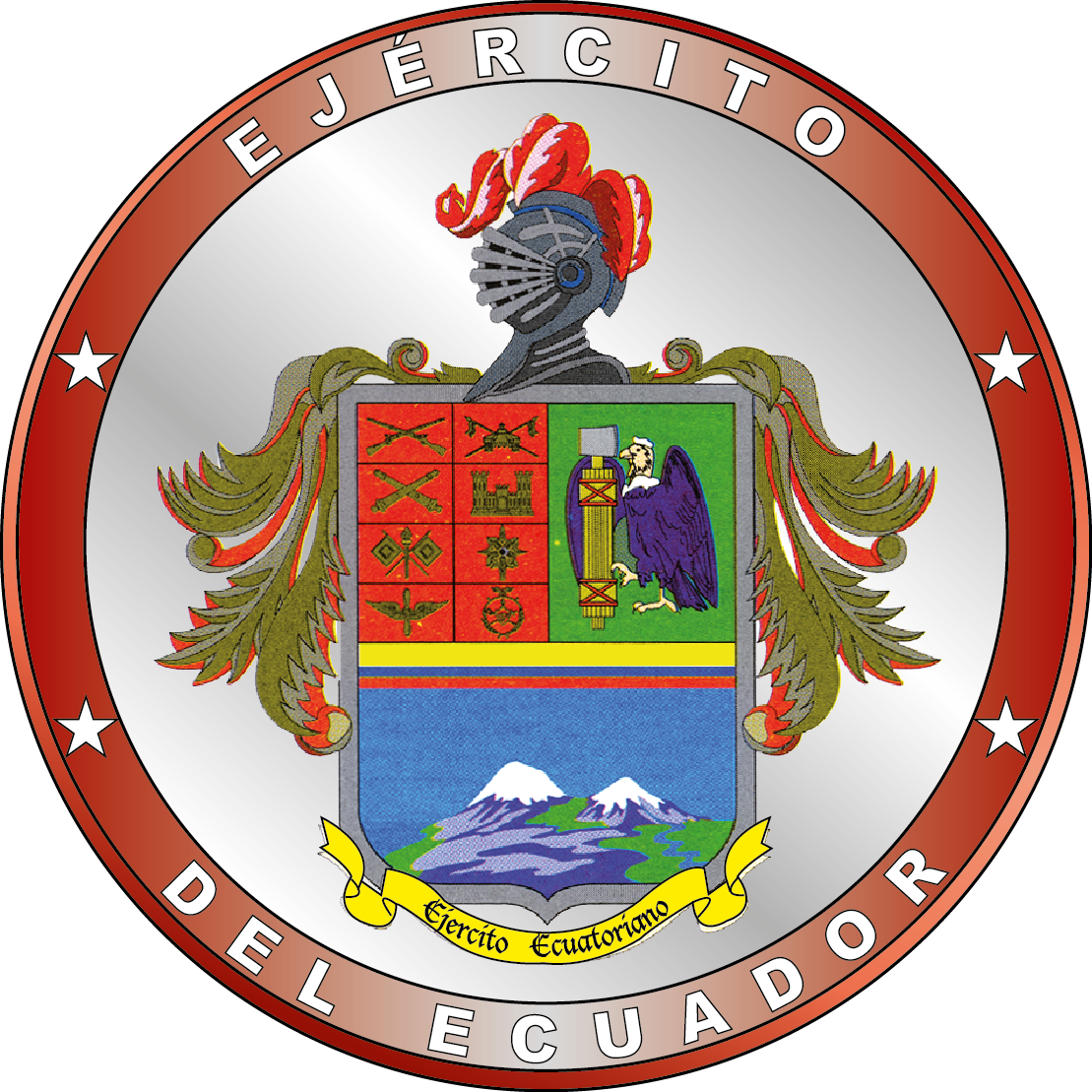 ¿PREGUNTAS?
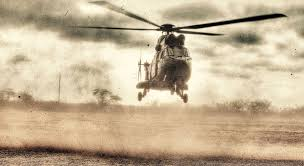 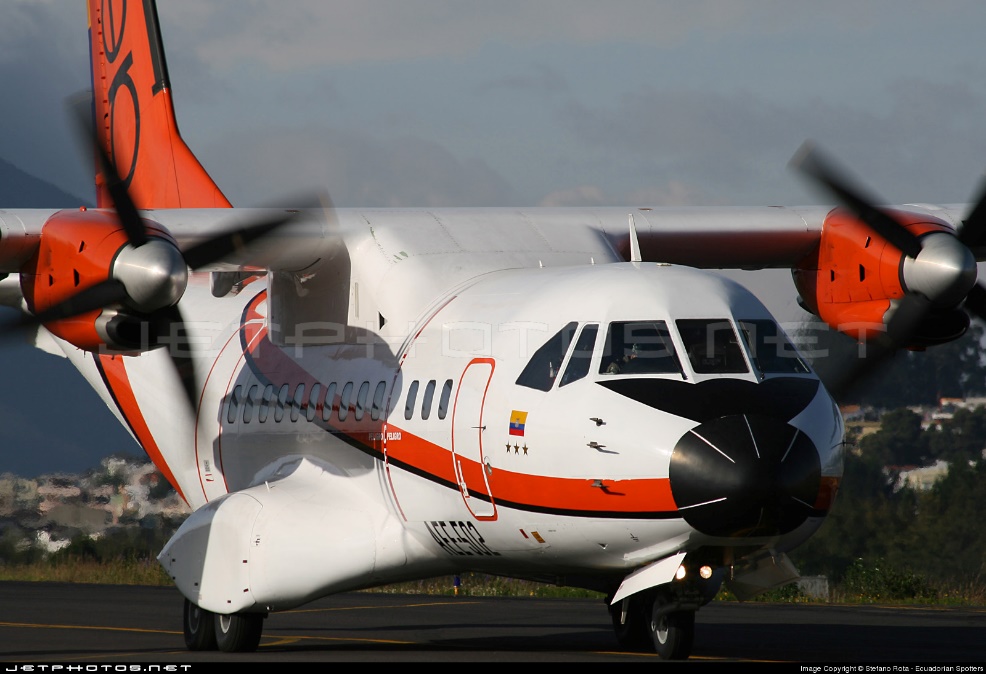 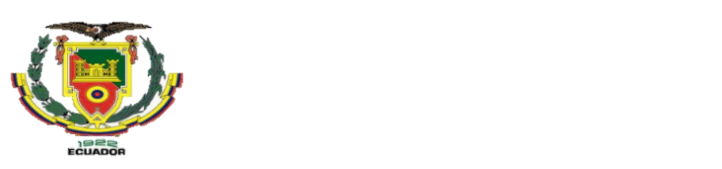 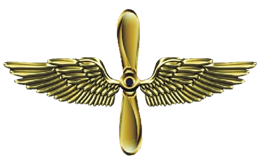 MUCHAS GRACIAS